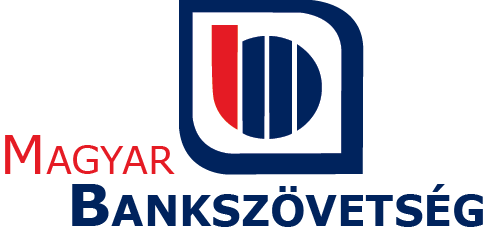 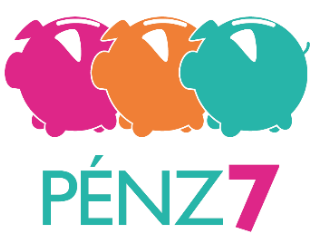 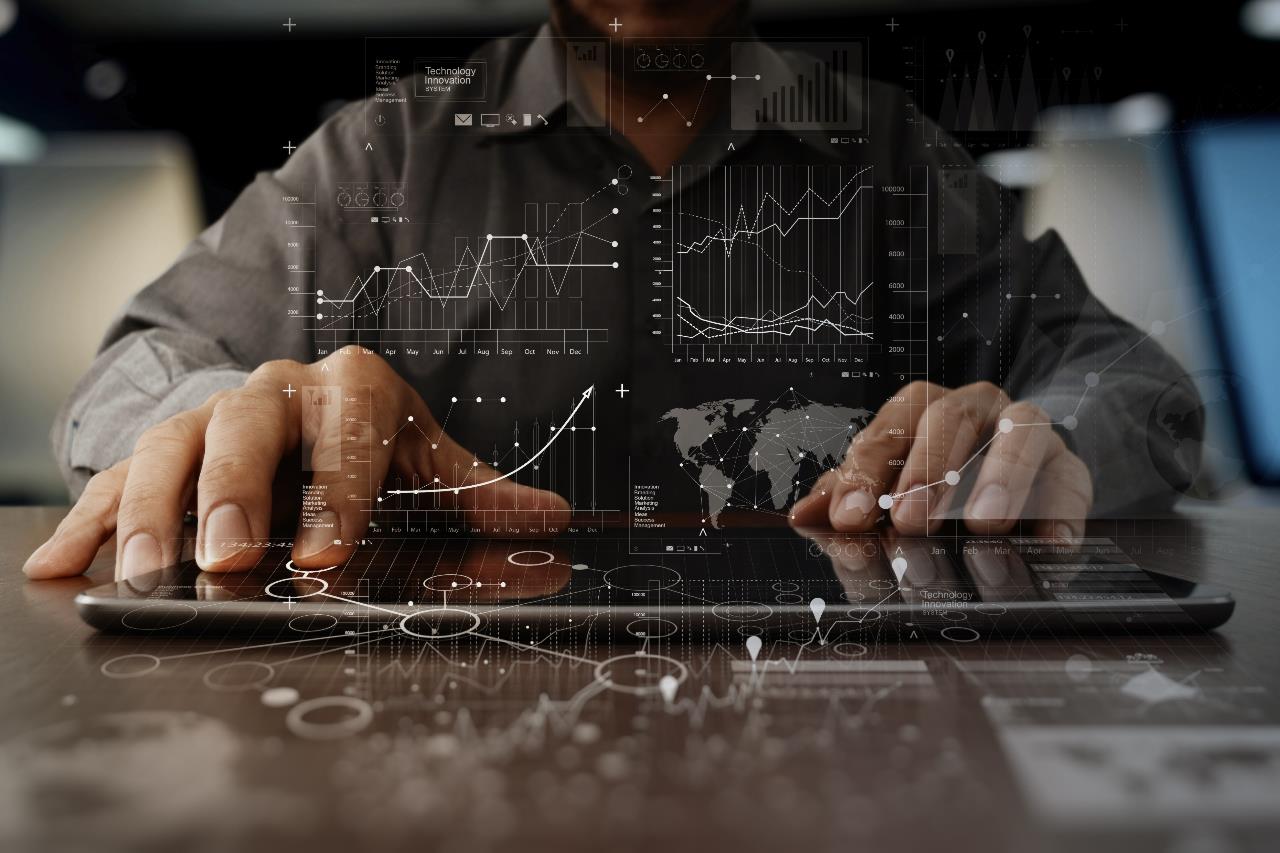 Pénzügyi biztonsága kibertérben
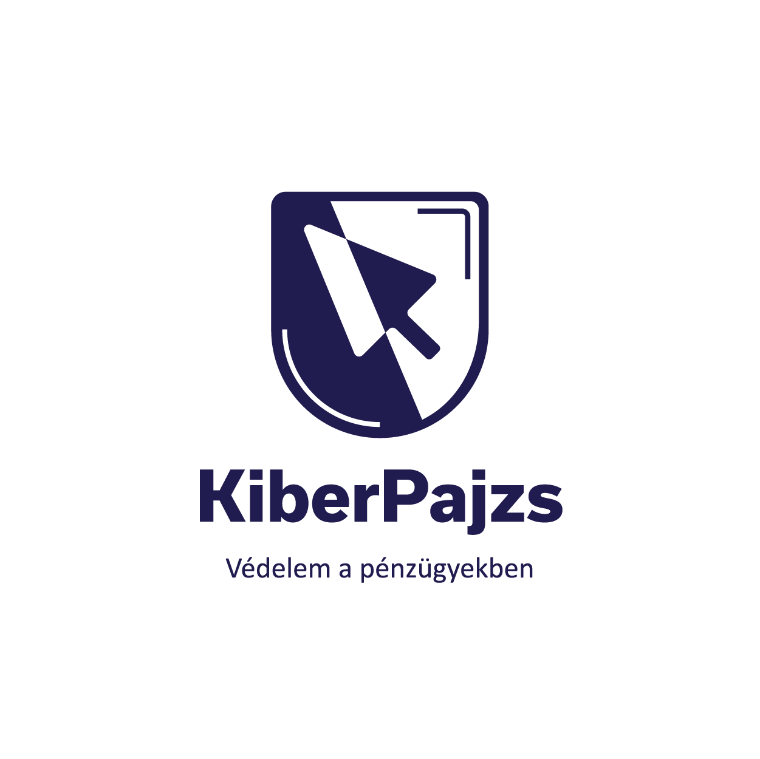 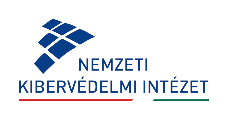 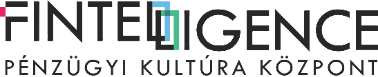 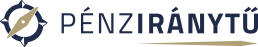 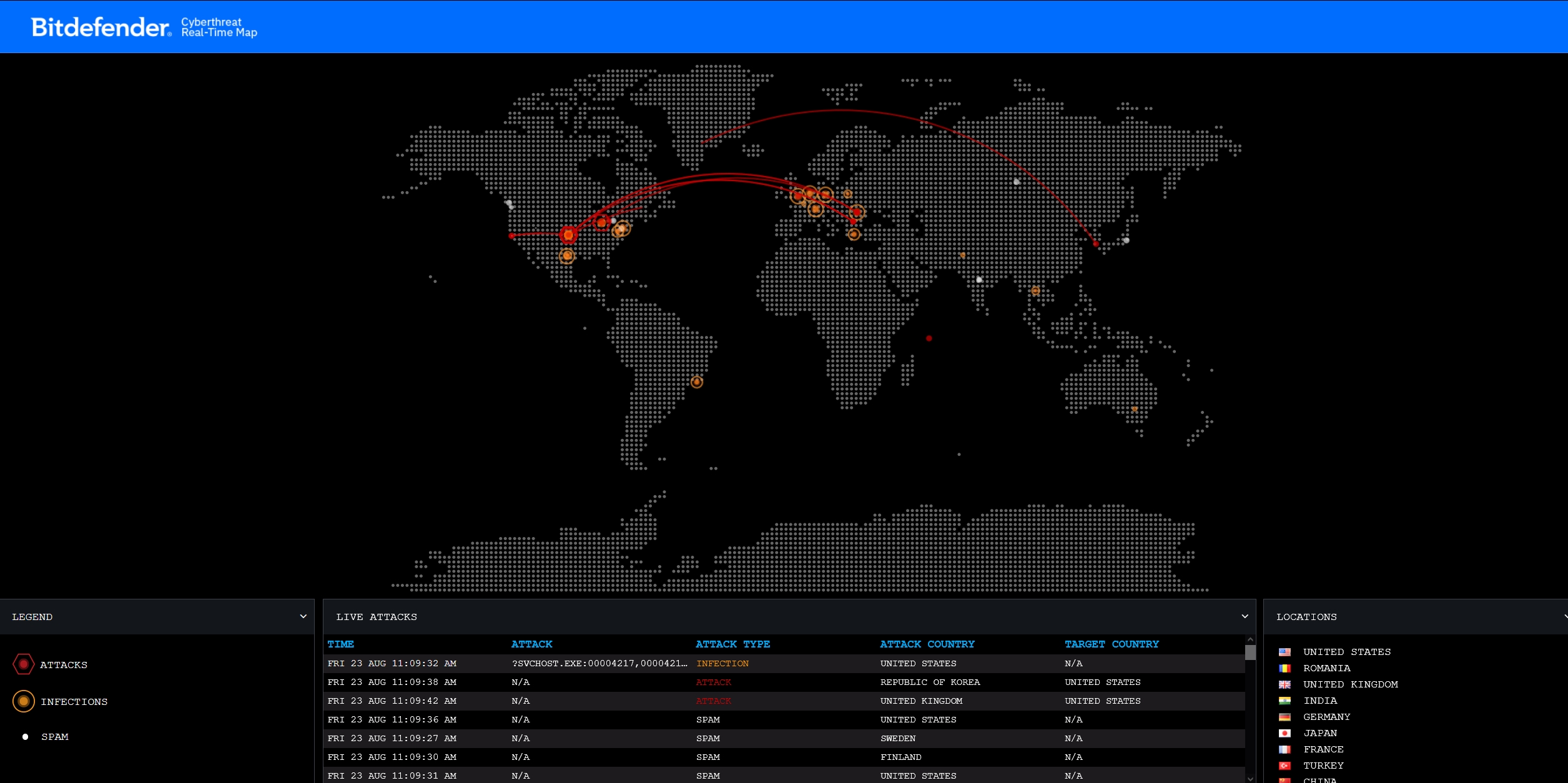 (Forrás: Szerző saját képe)
(Forrás: Szerző saját kép)
(Forrás: Szerző saját képe)
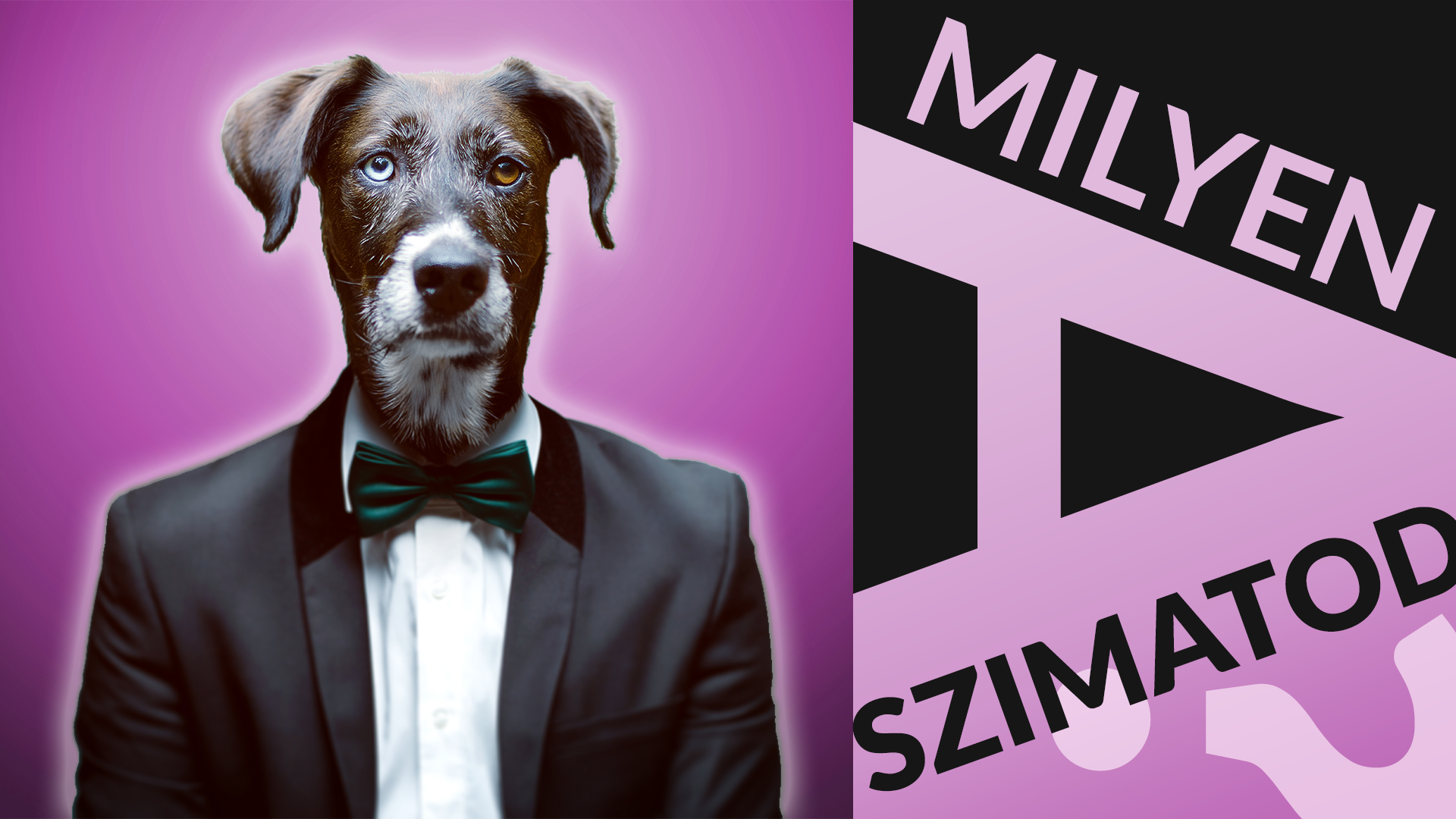 1. Ha eladnád megunt sporttáskádat egy online  
    piactéren, hogyan érdemes a pénzt elkérned?
A
B
C
D
A vevő által megadottweboldalon megadom az adataimat a fizetéshez.
Átutalást kérek a bankszámlámra.
E-mailben elküldöm a bankkártyám adatait a fizetéshez.
Megkérem a vevőt, hogy borítékban adja fel a készpénzt postán.
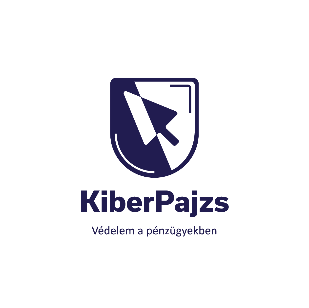 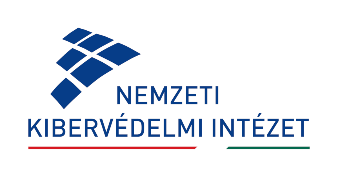 2. Melyik állítás IGAZ?
A
B
C
D
Ha banki ügyintéző keres telefonon, az biztosan csalás.
A bankszámlaszámod titkos adat, csak te ismerheted.
A jelszavaid, PIN kódjaid jó, ha mindenhol azonosak. Így könnyebb megjegyezni őket.
A bankod soha nem kéri el emailbenvagy telefonon a jelszavadat.
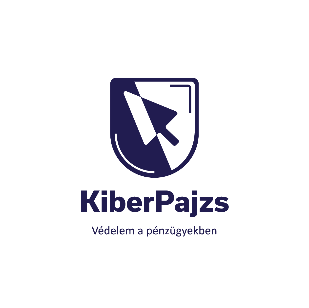 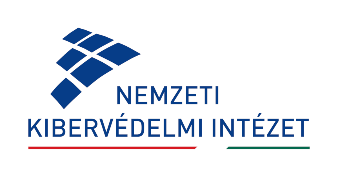 3. Melyik a legjobb megoldás bankkártyaadataink biztonságos tárolására?
A
B
C
D
Bank vagy kártyatársaság digitális tárcájában
Internetböngészőben elmentve
Gyakran használt webshopban „megjegyeztetjük” a kártyánkat
Jegyzetkezelő alkalmazásban telefonunkon vagy weben
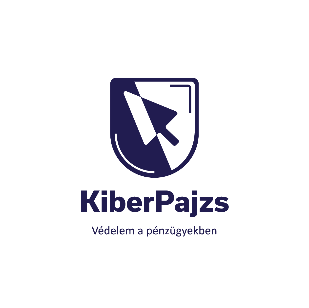 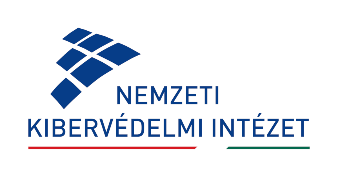 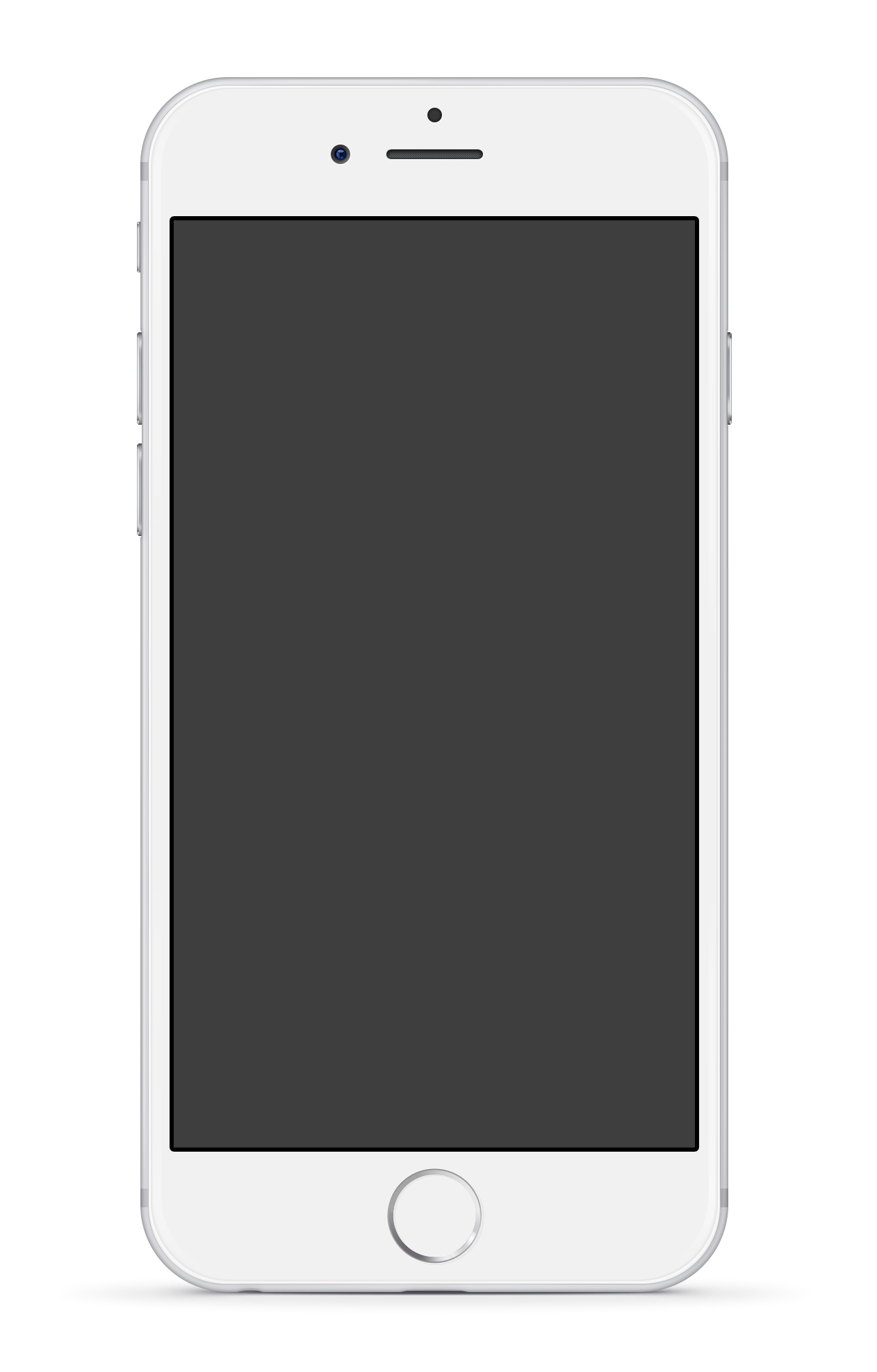 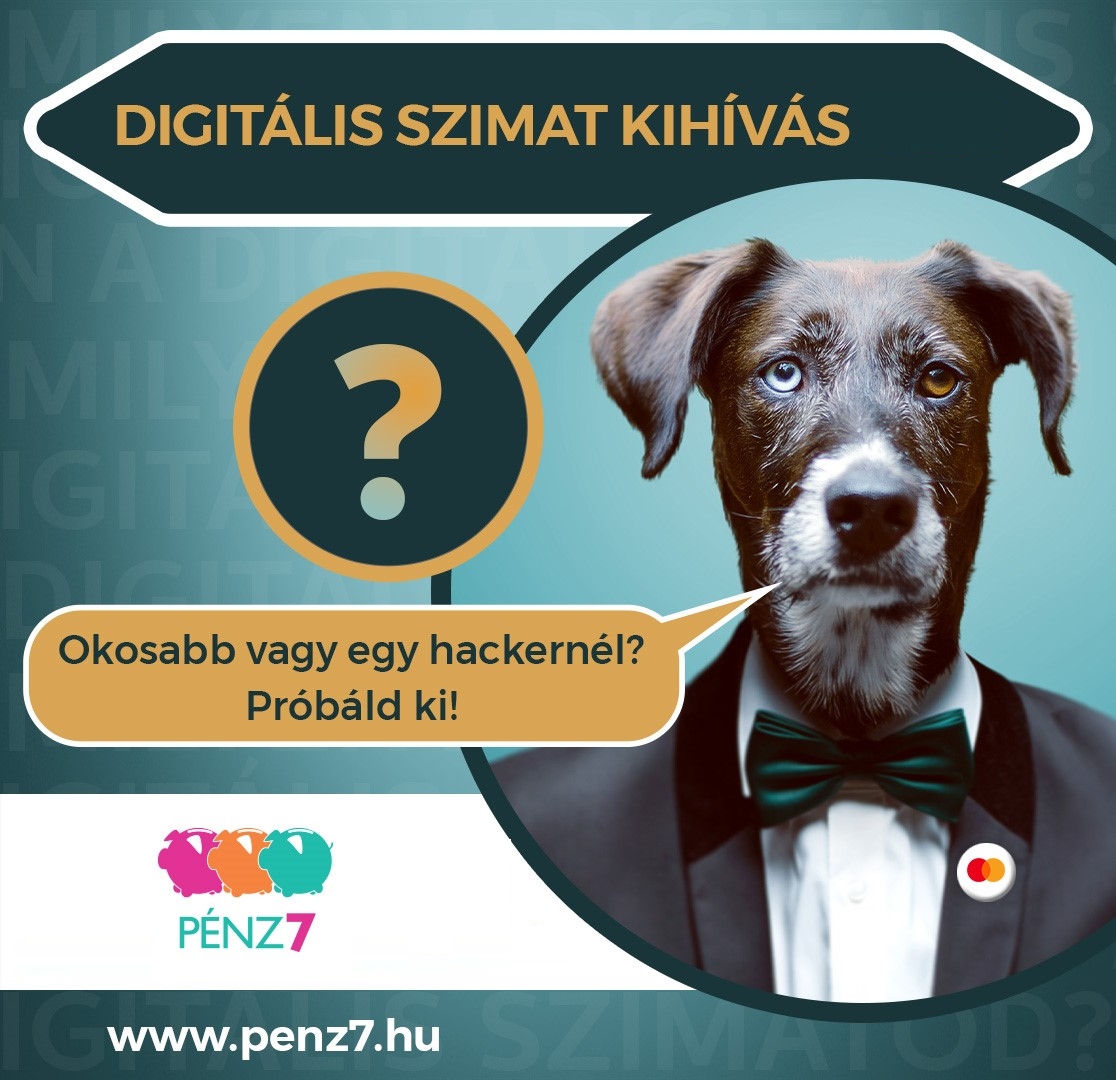 (Forrás: Szerző saját kép)
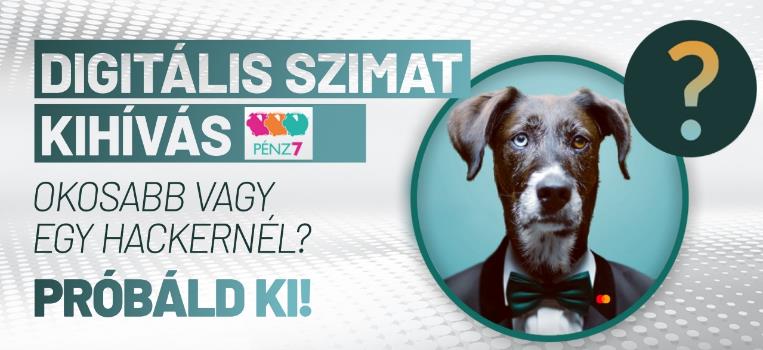 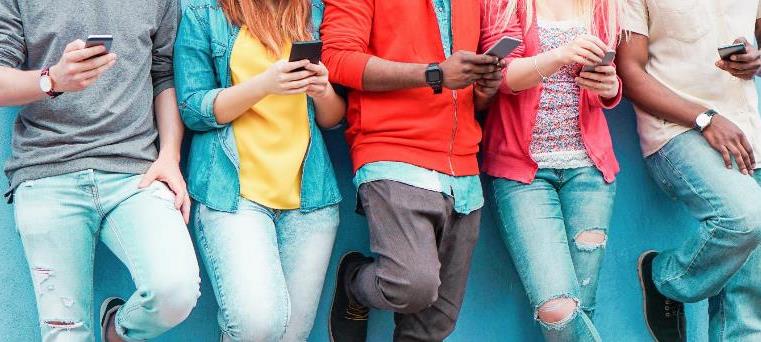 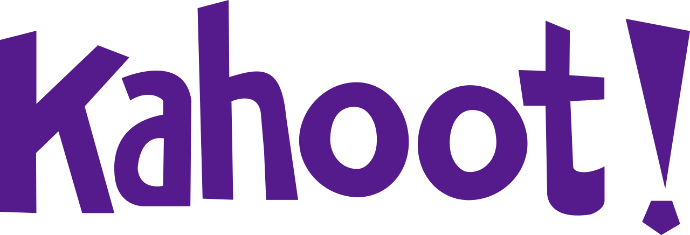 HOGYAN FIZETHETÜNK
ONLINE
?
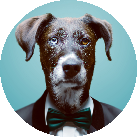 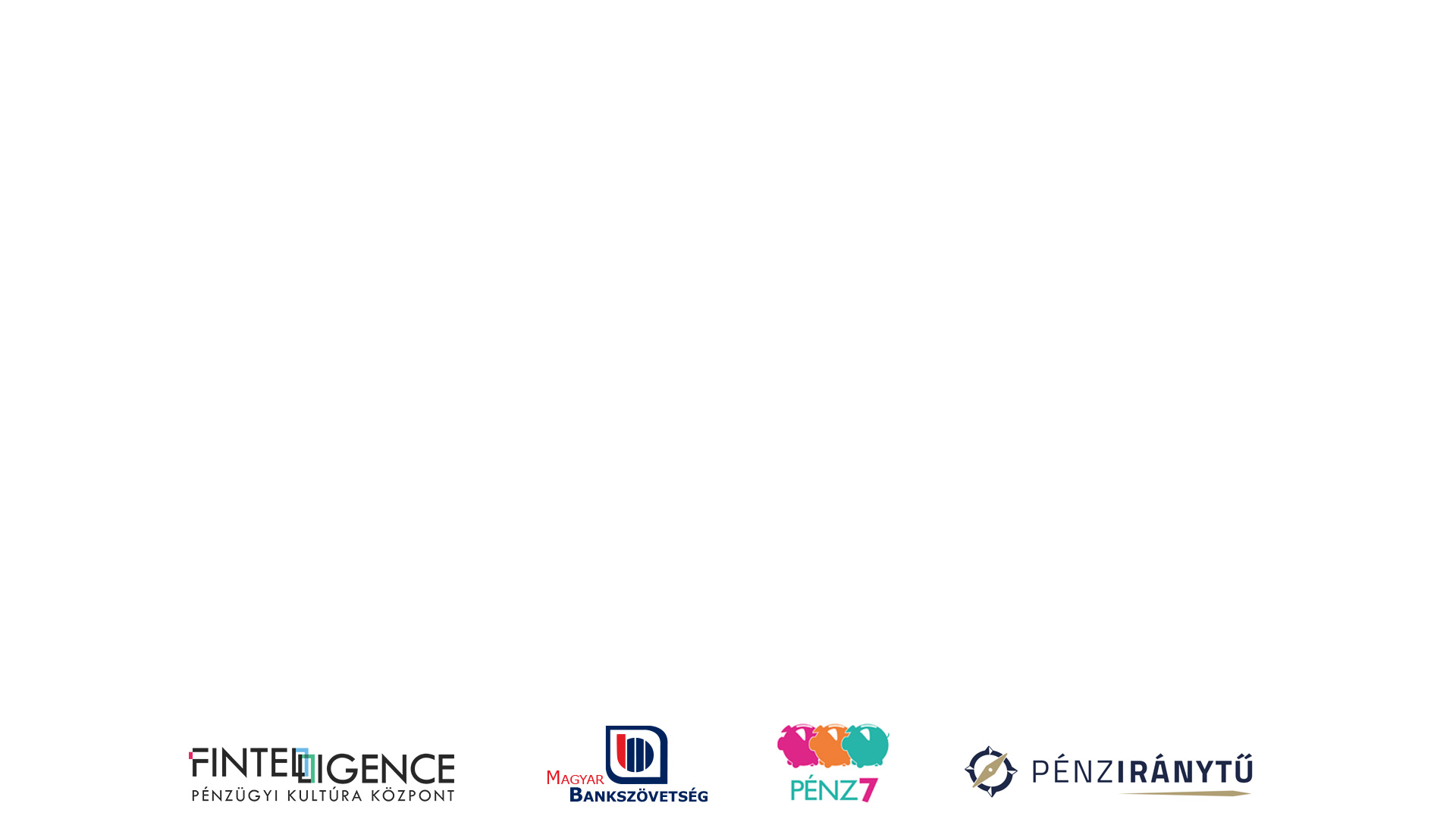 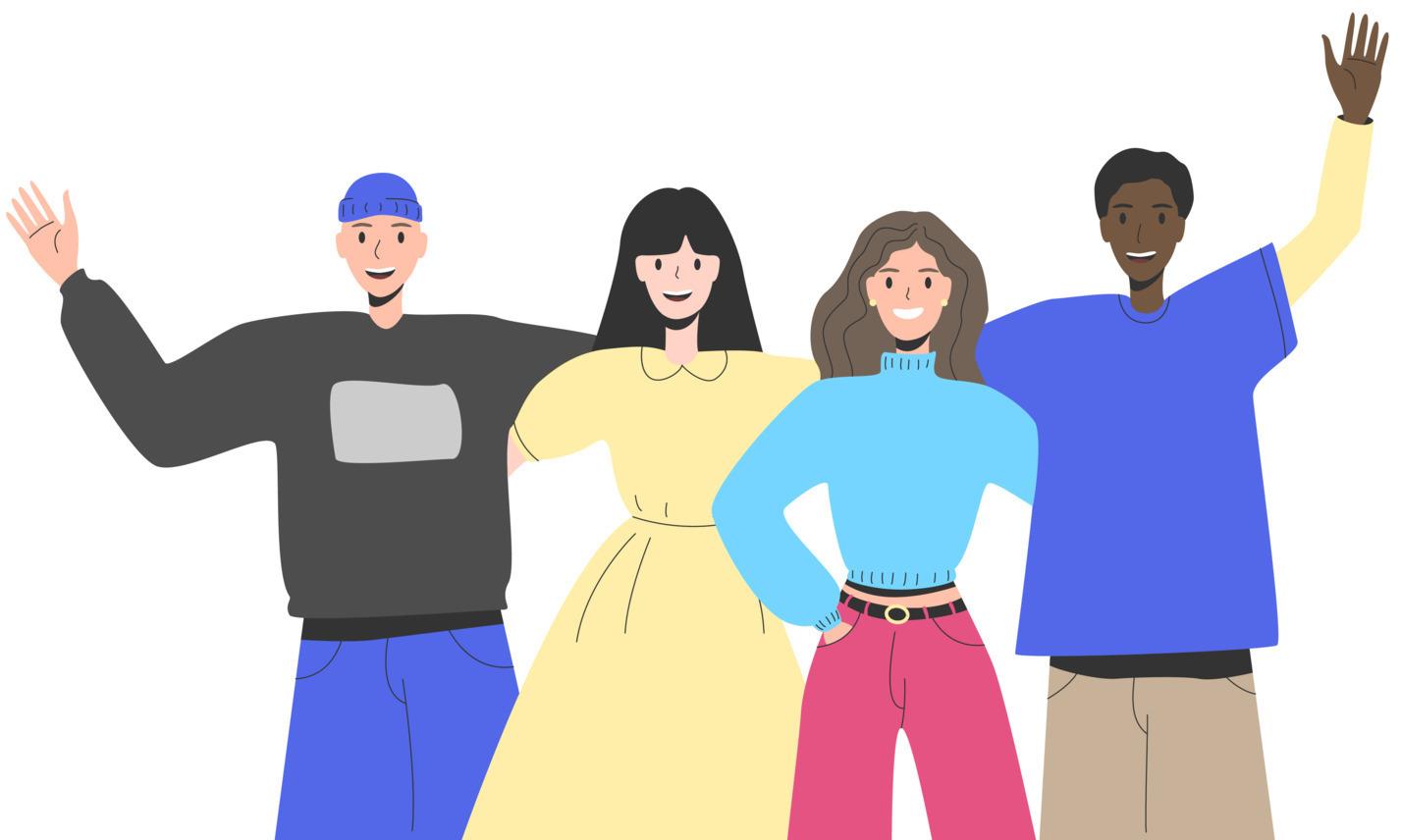 FELADAT
ÁLLÁSPONT
ONLINE TRANZAKCIÓK - TIPPEK
KÉRJÜNK ÉRTESÍTÉST A KIFIZETÉSEKRŐL
e-MAIL / sms / alkalmazás
WEBKÁRTYA
Kifejezetten online vásárlásra
ERŐS ÜGYFÉLHITELESÍTÉS
Tranzakciók megerősítése biztonsági SMS-sel, vagy más módon
LIMITEK
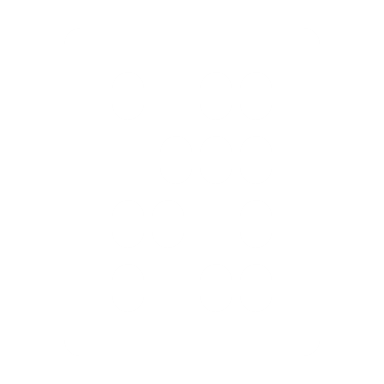 Vásárlási, készpénzfelvételi és egyéb korlátok
UPDATE
Szoftverek, vírusvédelem
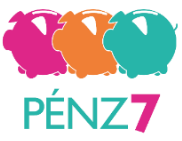 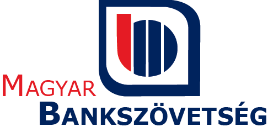 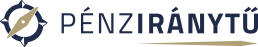 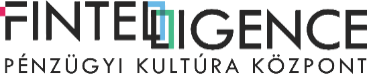 (Forrás: MS PowerPoint Stock fotók)
Hogyan legyen erős jelszavunk?
…
Szánd meg hát szomorú szívem, Úgysincs más vigaszom nekem, Jöjj el hát,…
Sz   m   h   sz      sz  ,    Ú      m     v       n  ,   J e h ,
Sz   m   7   $z      $z  ,    U      m    @      n  ,   J e 7 ,
Szm7$z$z,Um@n,Je7,
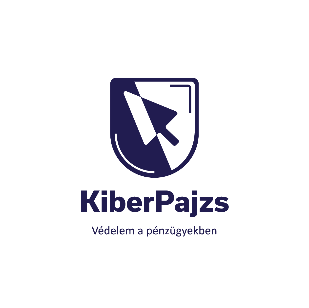 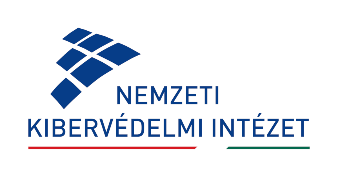 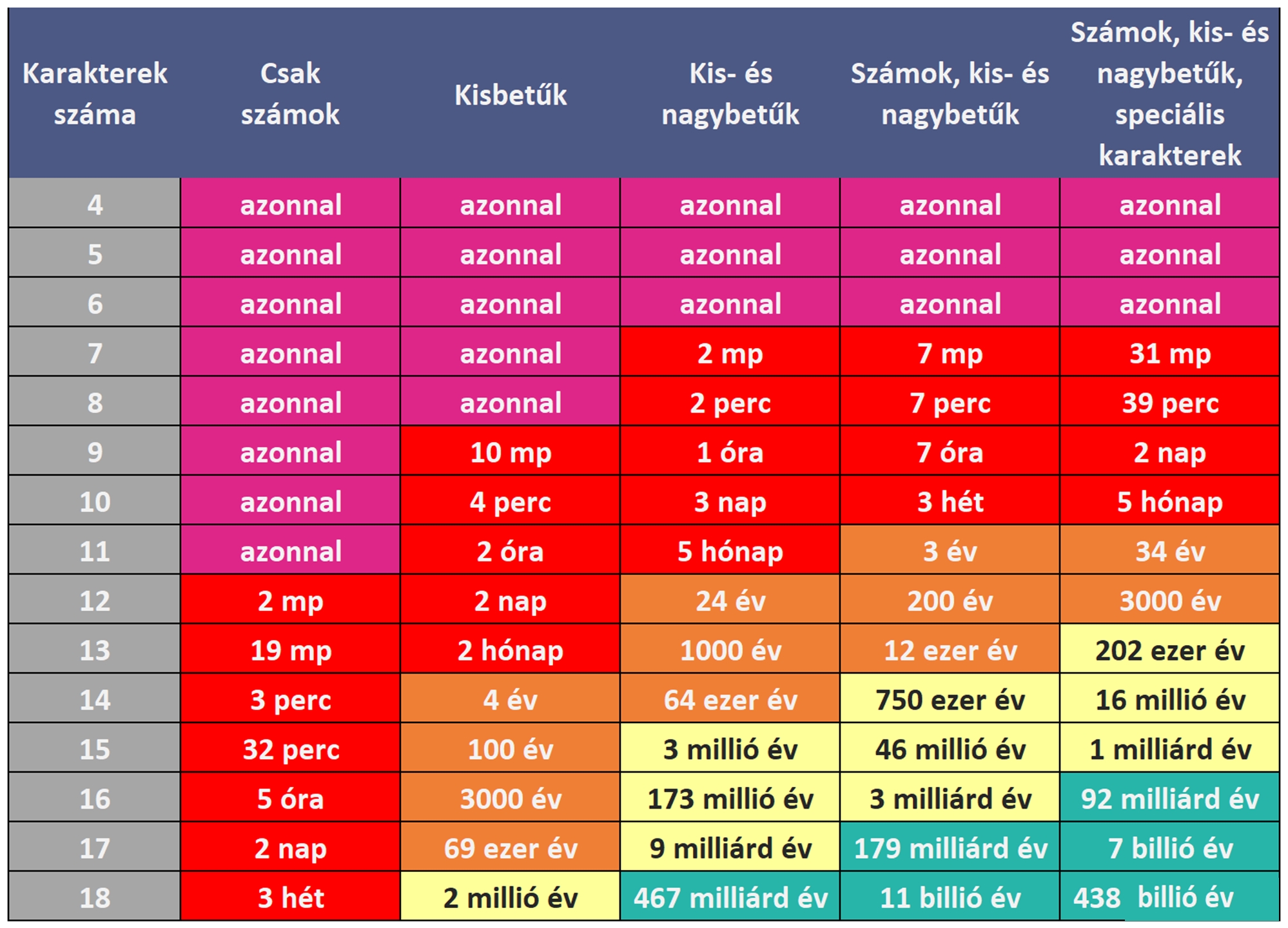 Szm7$z$z,Um@n,Je7,
Forrás: Hive Systems
Jelszószéf használata
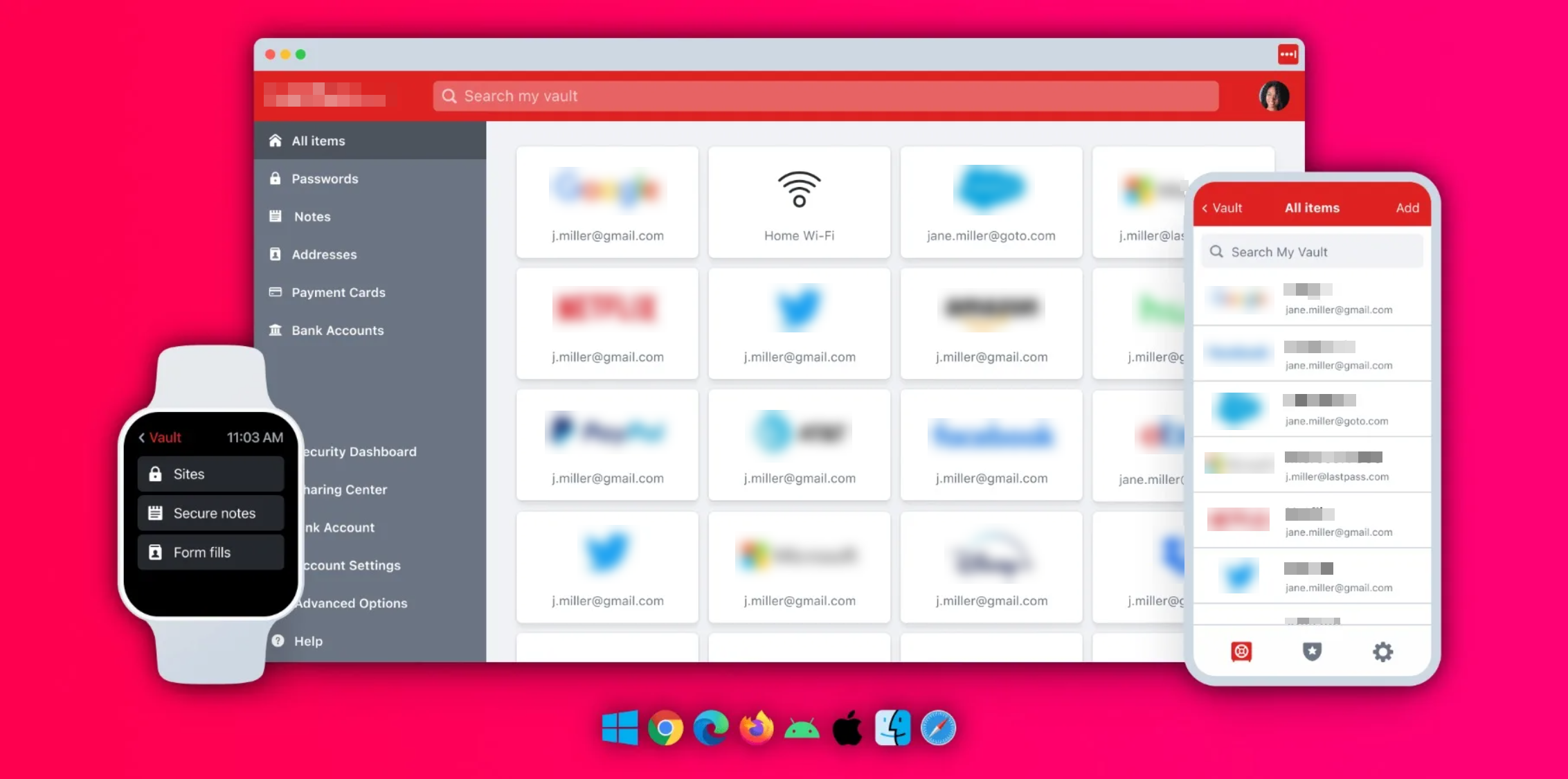 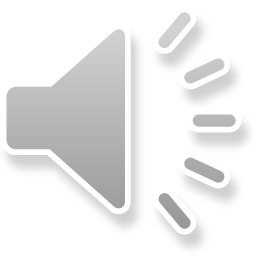 (Képek forrása: MS PowerPoint Stock fotók)
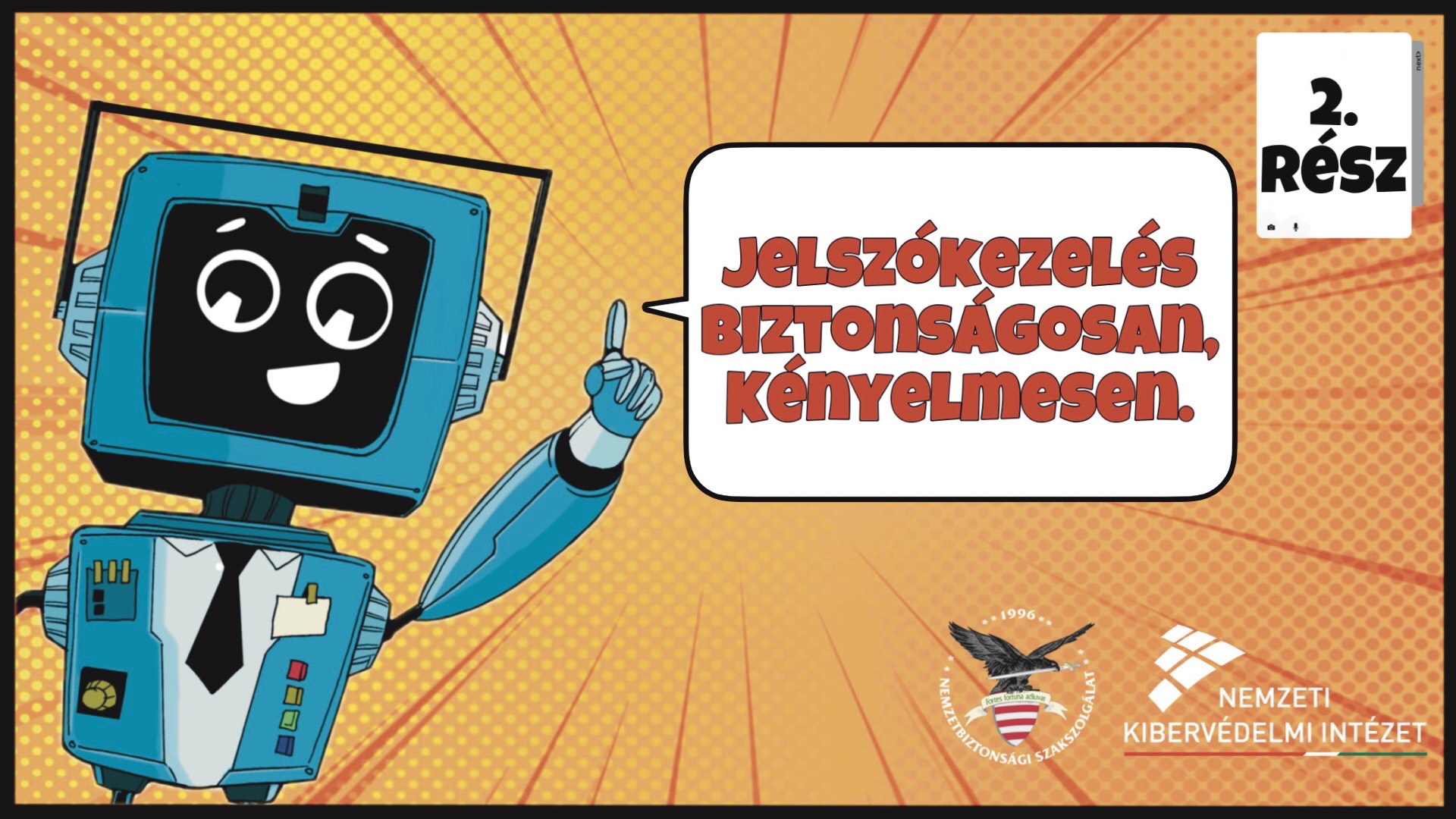 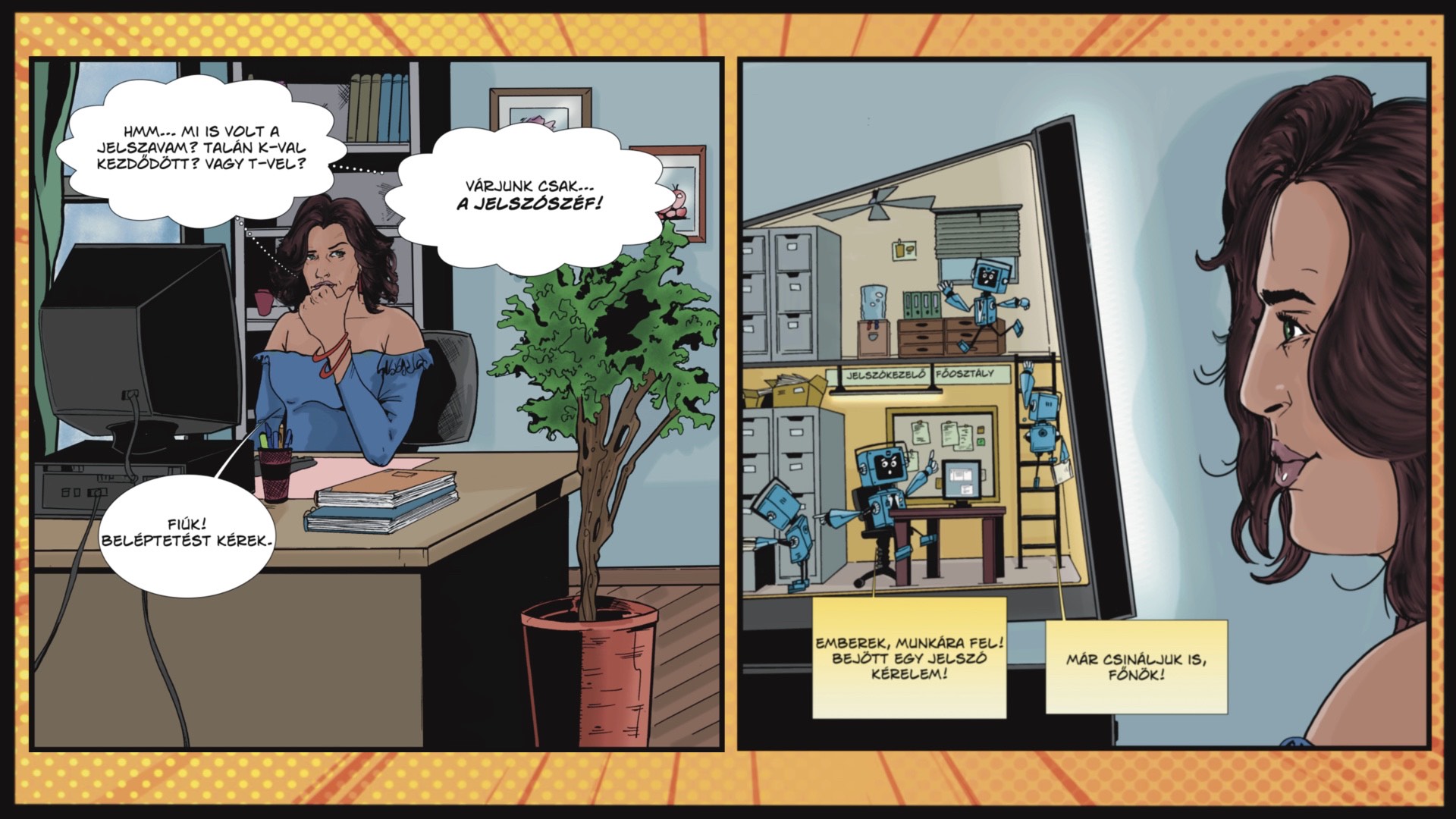 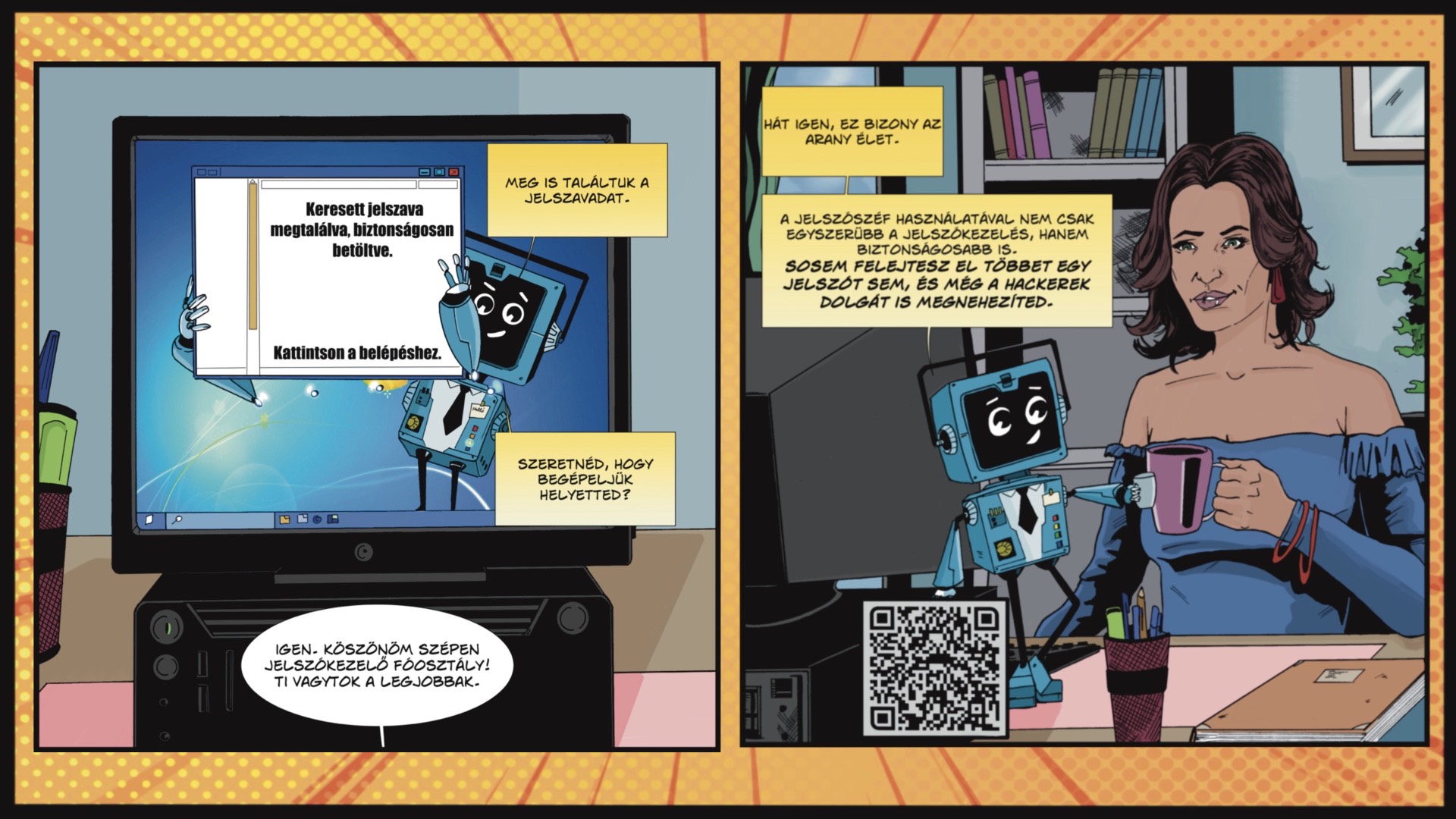 Erős vagy két/több faktoros hitelesítés
Az azonosító és jelszó sikeres megadása után egy második faktor is kell a belépéshez.
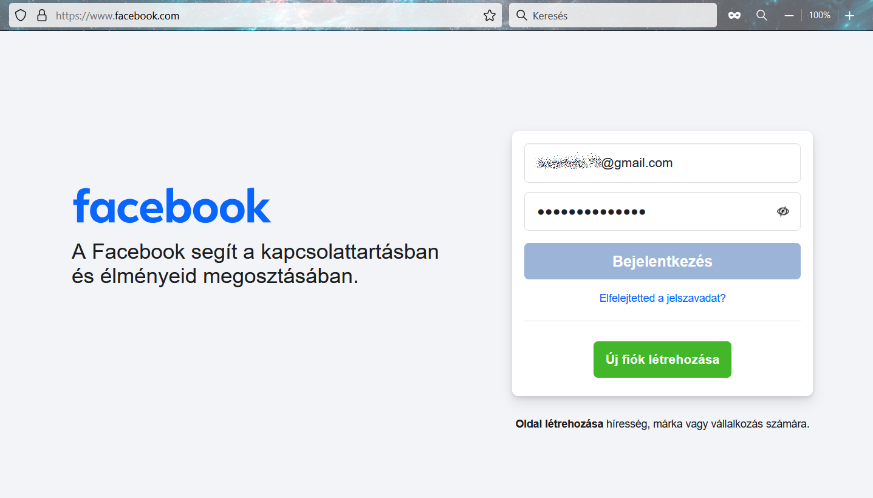 Több alkalmazáshoz is beállítható
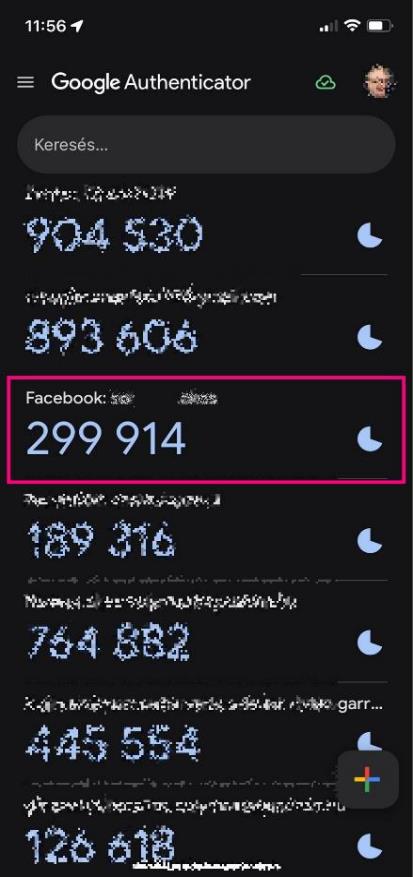 30 másodpercenként 
       változó egyedi kód
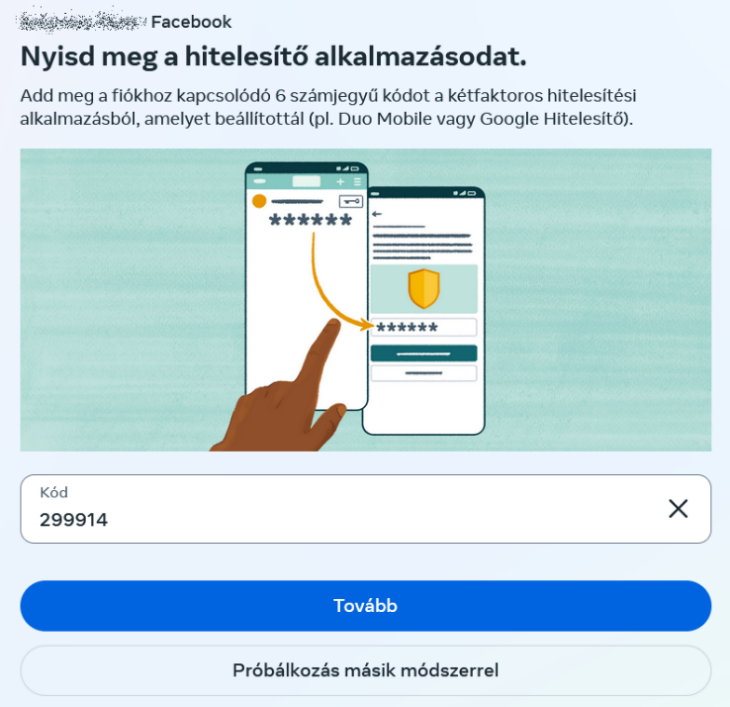 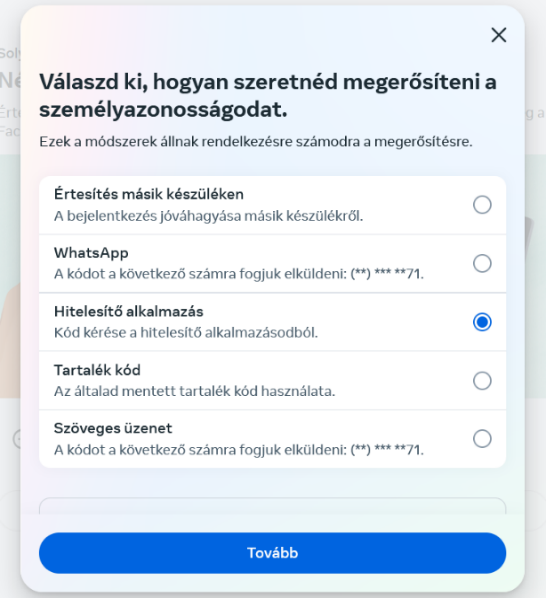 (Forrás: Szerző saját képei)
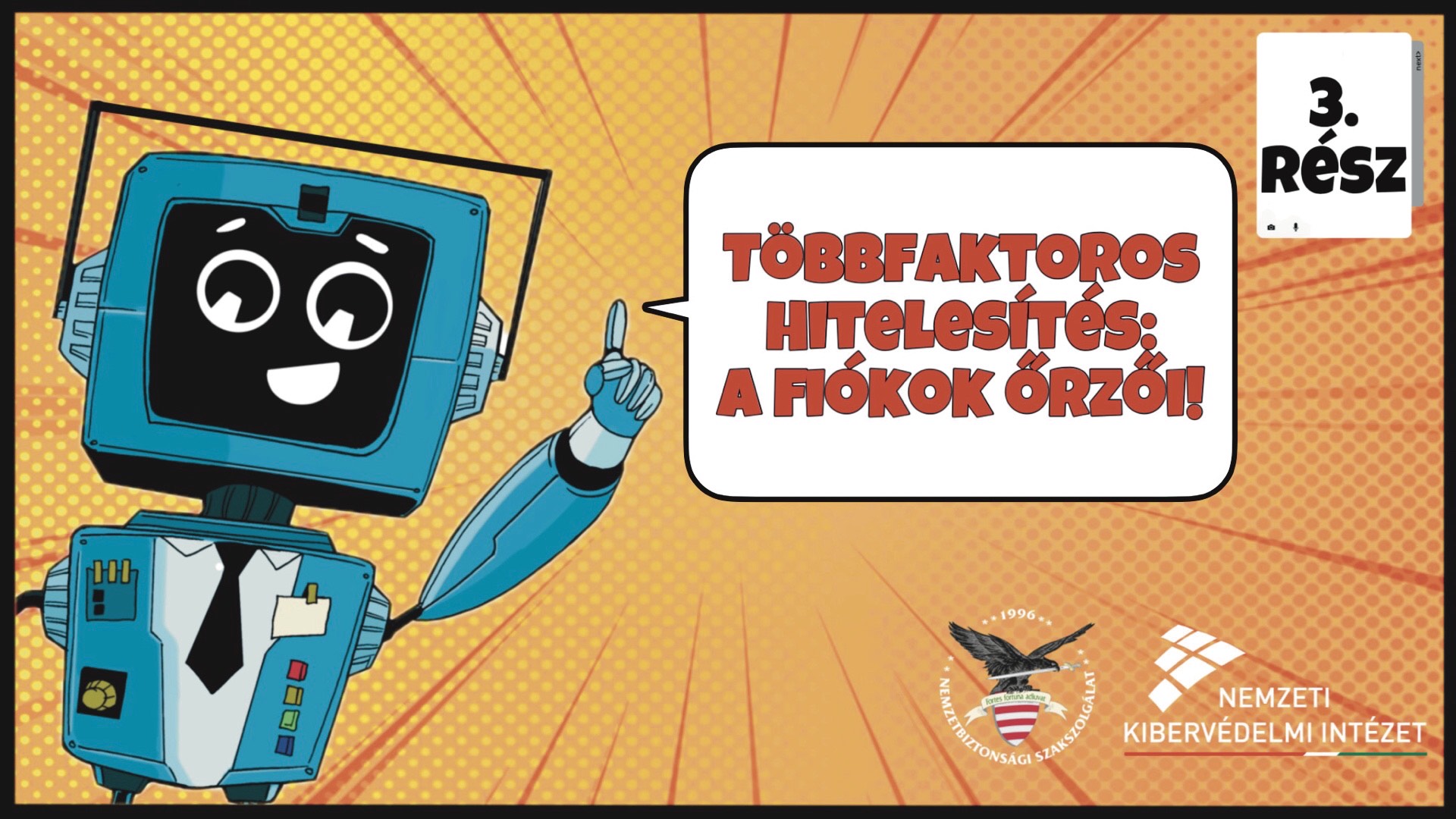 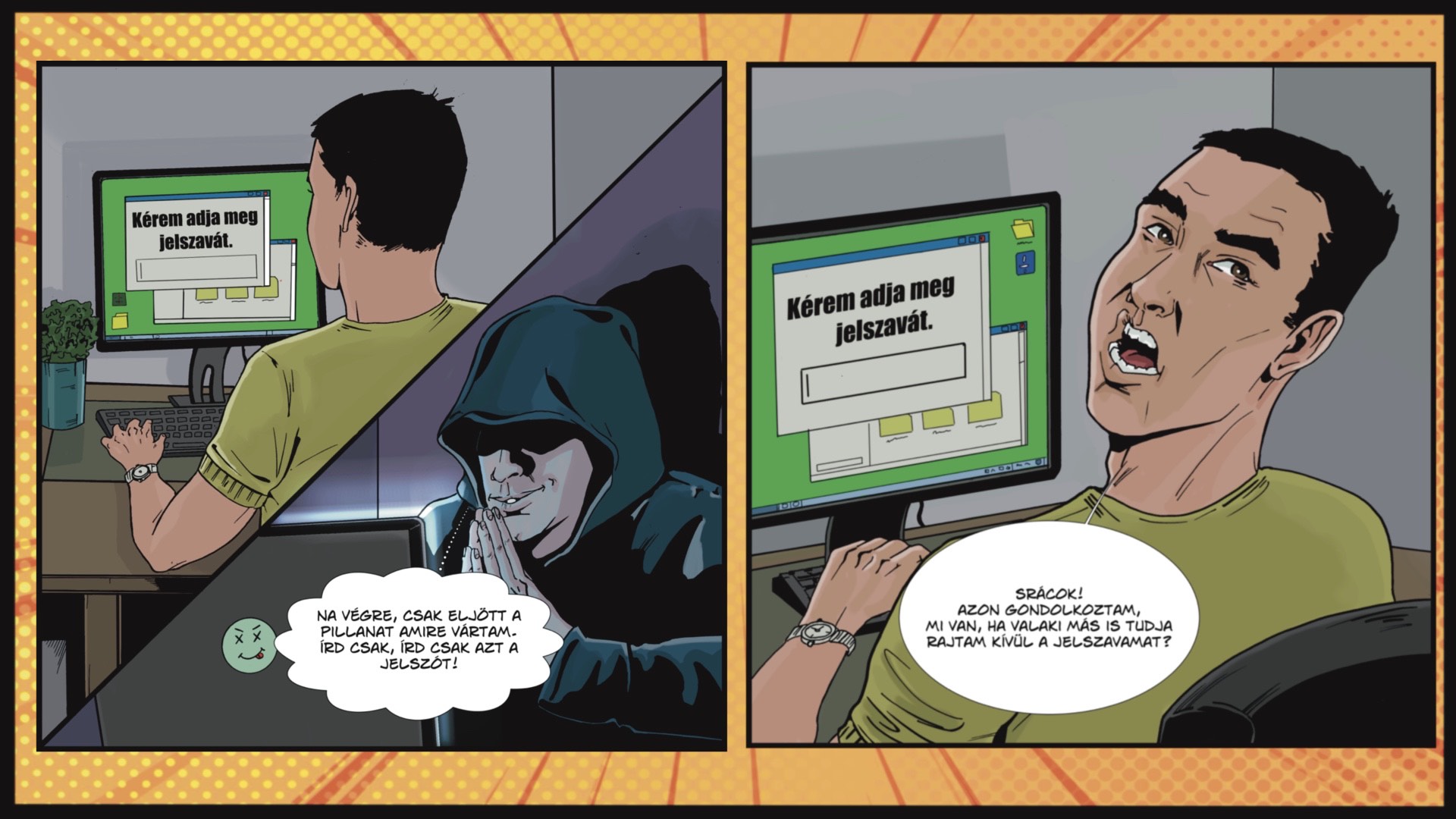 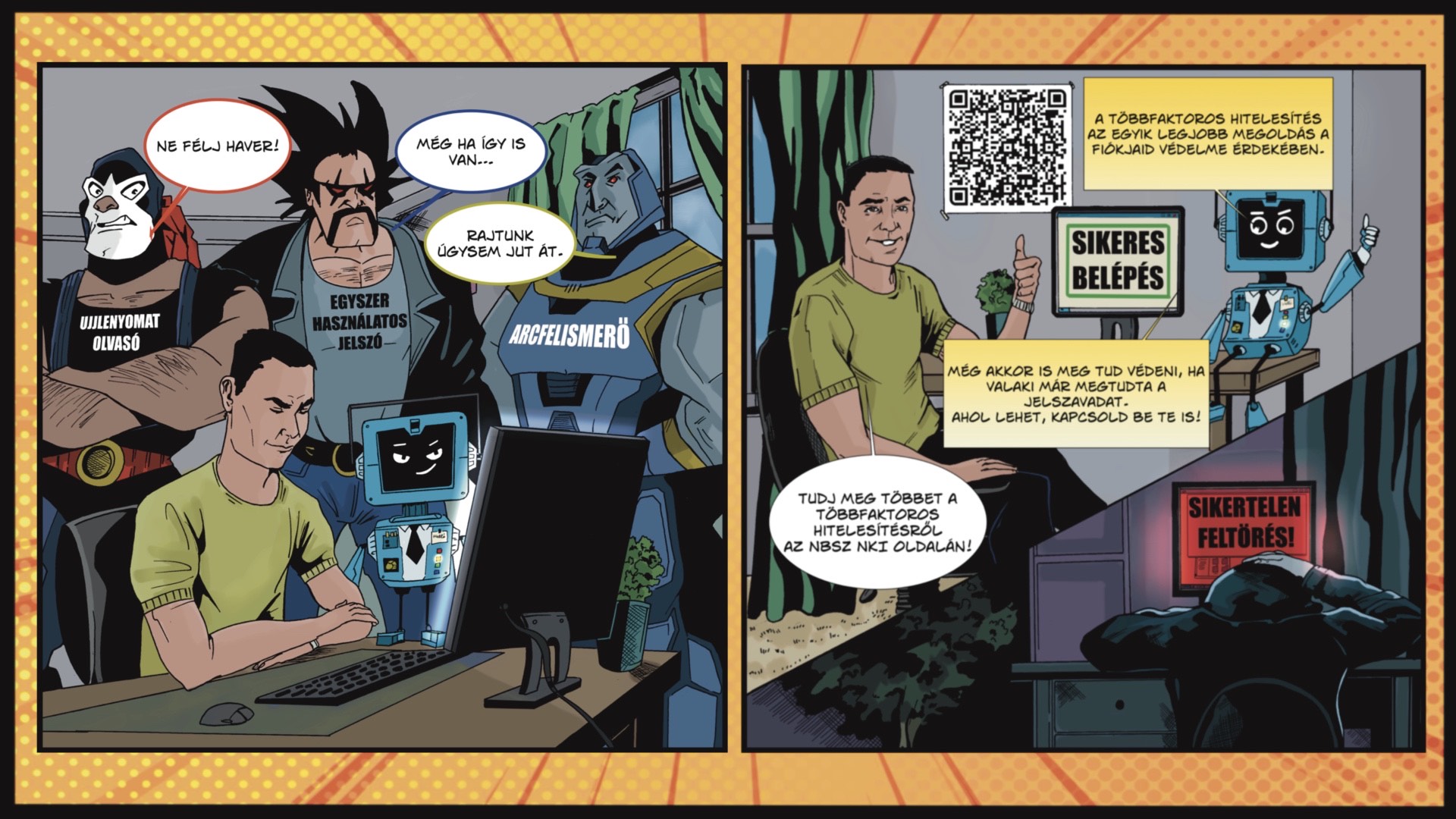 Fizetés QR kóddal
QR kód megjelenítése
 Kód beolvasása
 Adatok ellenőrzése
 Fizetés megerősítése
 Tranzakció visszaigazolása
QVIK: 2024. szeptember 1. óta Magyarországon is
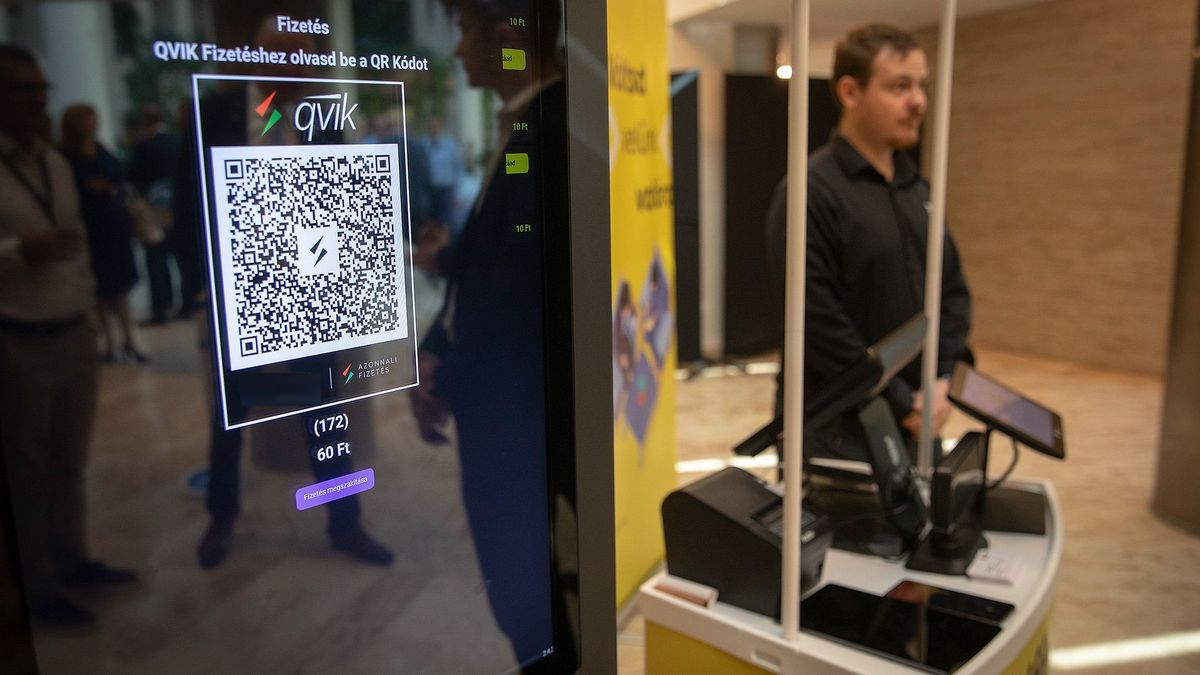 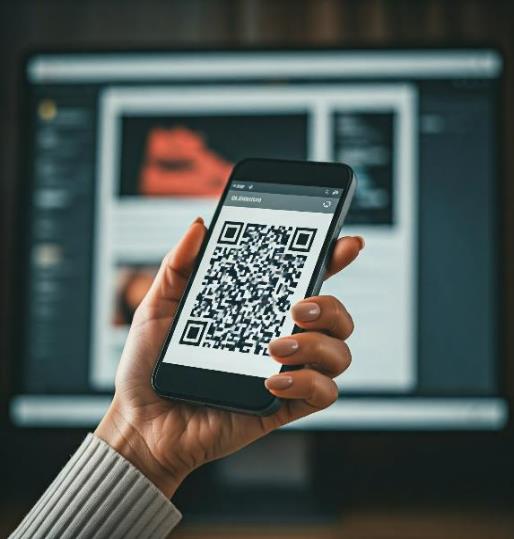 (Képek forrása: Szerző saját képei)
QR kódos fizetés veszélyei
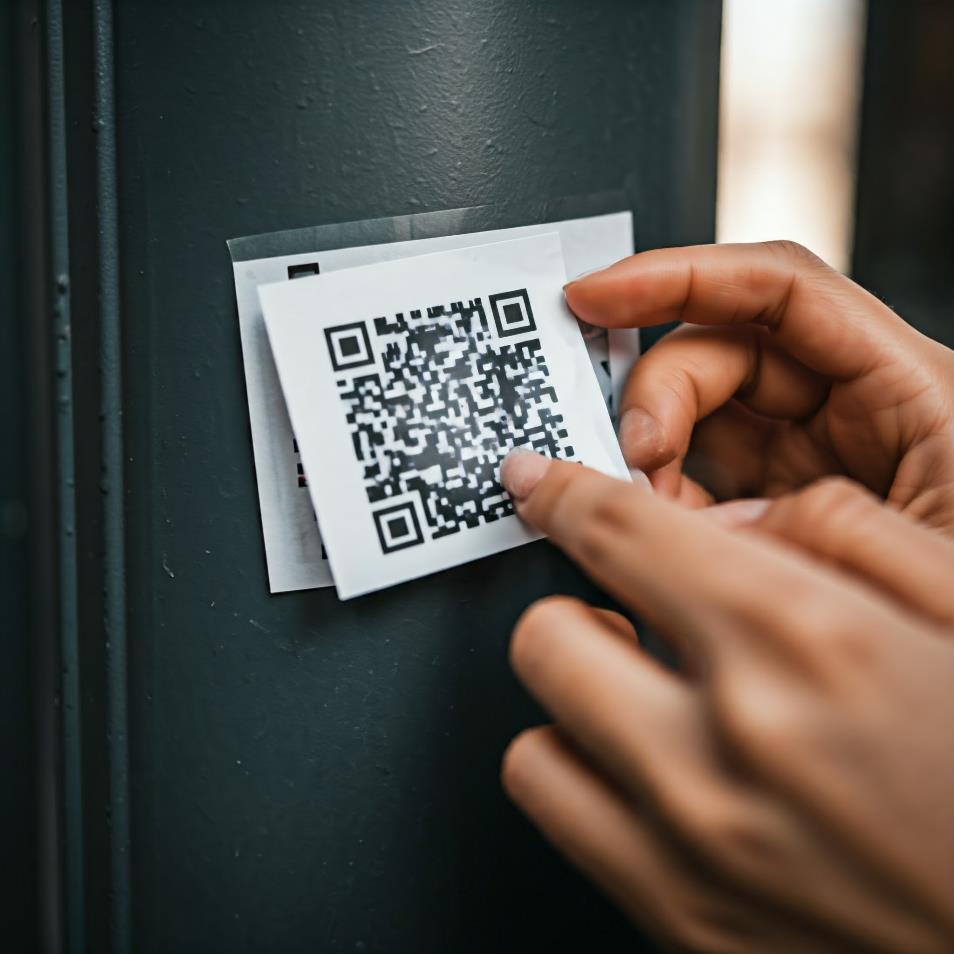 QR kód beolvasásnál nem tudhatod, 
hogy milyen információkat rejt a kód!
Hamis QR kódok – pl. leragasztás, kicserélés, ezáltal:
 Adathalászat
 Számítógépes kártevő (vírus) terjesztés
Fokozott figyelem és ellenőrzés!
(Forrás: Szerző saját képe)
Digitális pénz és a Mesterséges Intelligencia
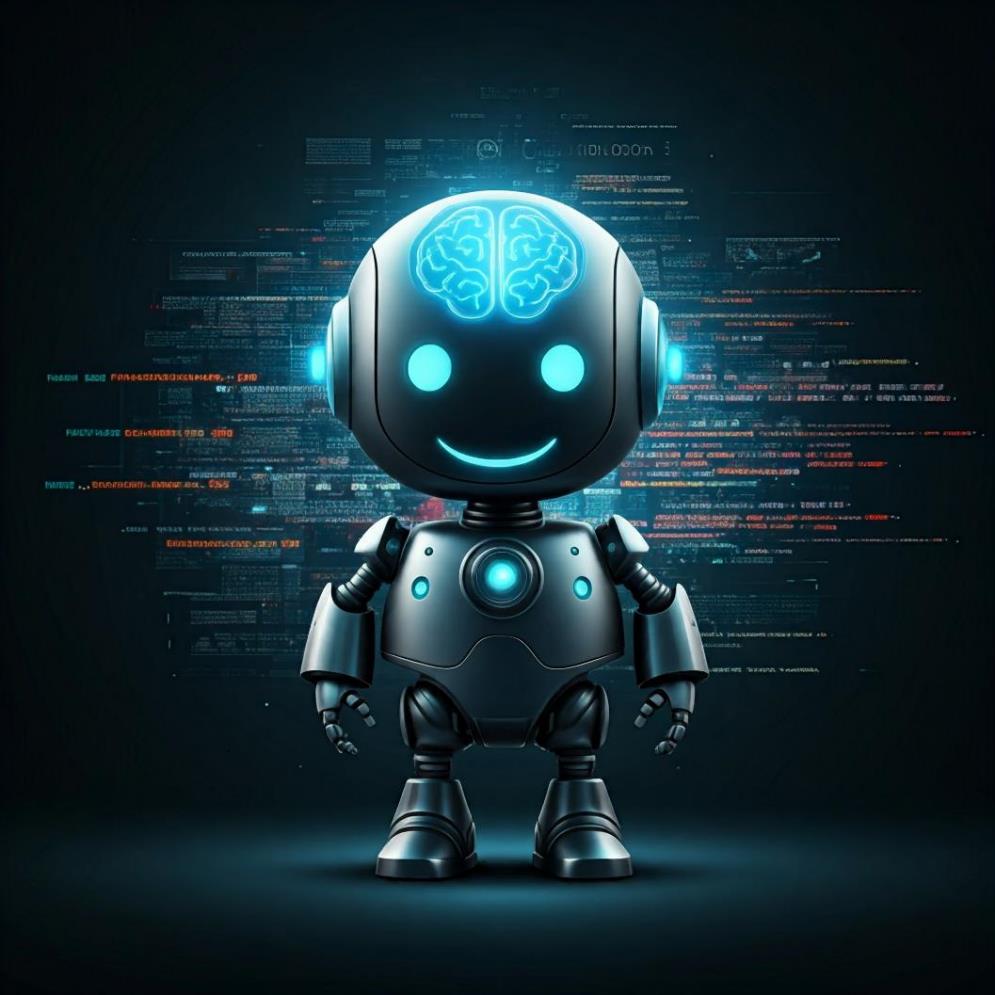 Mesterséges Intelligencia (MI): Olyan, mint egy okos számítógép, ami megtanulja, hogyan segíthet az embereknek a mindennapi dolgokban.
 
Például a bankok használják az MI-t arra, hogy  a dolgozók gyorsabban tudjanak dolgozni 
Használják arra, hogy a bank felismerje, ha valami gyanús történik a bankszámládon, és így megvédjen a csalóktól.
Az MI segít például abban, hogy a digitális pénz és a banki szolgáltatások gyorsabbak és még biztonságosabbak legyenek, amikor online használjuk őket.
(Forrás: Szerző saját képe)
Kriptovaluta - mint Digitális Pénz
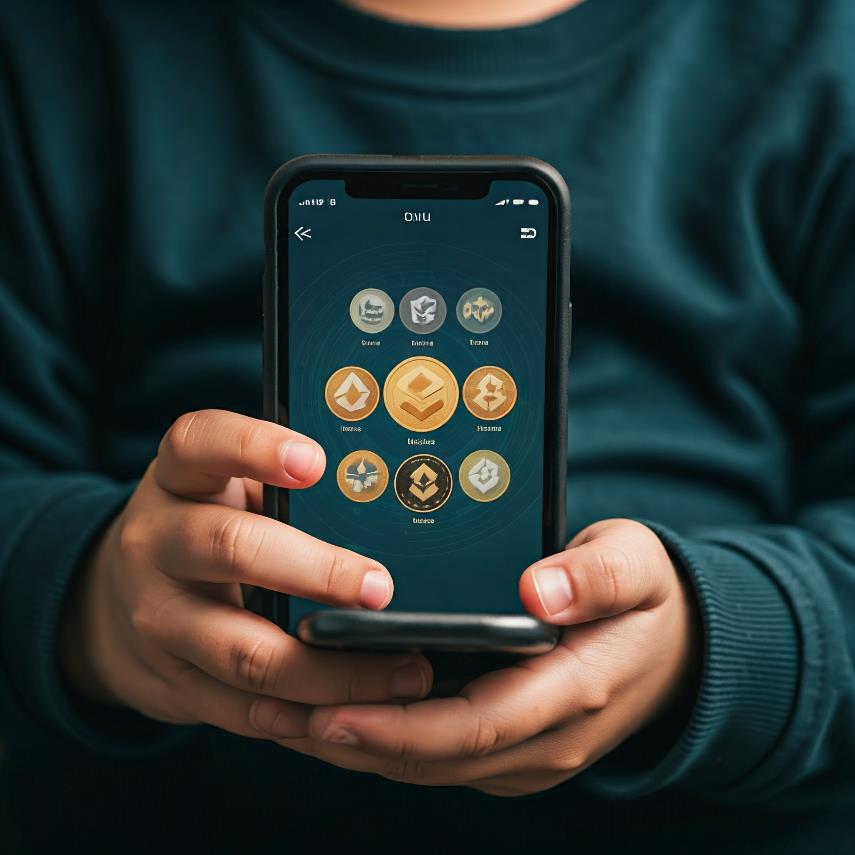 A kriptovaluta egy olyan digitális pénz, ami nem papírból vagy fémből van, hanem az interneten létezik. Képzeld el, hogy ez olyan fajta pénz, amit csak online tudsz használni, és nem egy bank kezeli, hanem számítógépek sokasága. 
De az emberek úgy használják, mint a hagyományos pénzt: vásárolhatnak vele dolgokat, de nem kell hozzá bank.
A blokklánc (blockchain), ami olyan, mint egy hatalmas füzet. Ebben a füzetben minden egyes pénzmozgás (amikor valaki fizet valakinek kriptovalutával) le van írva, de nem lehet kitörölni vagy megváltoztatni.
Mindenki, aki kriptovalutát használ, hozzáfér ehhez a füzethez, 
így mindenki láthatja, hogy ki fizetett kinek, de az emberek személyes adatai titokban maradnak.
(Forrás: Szerző saját képe)
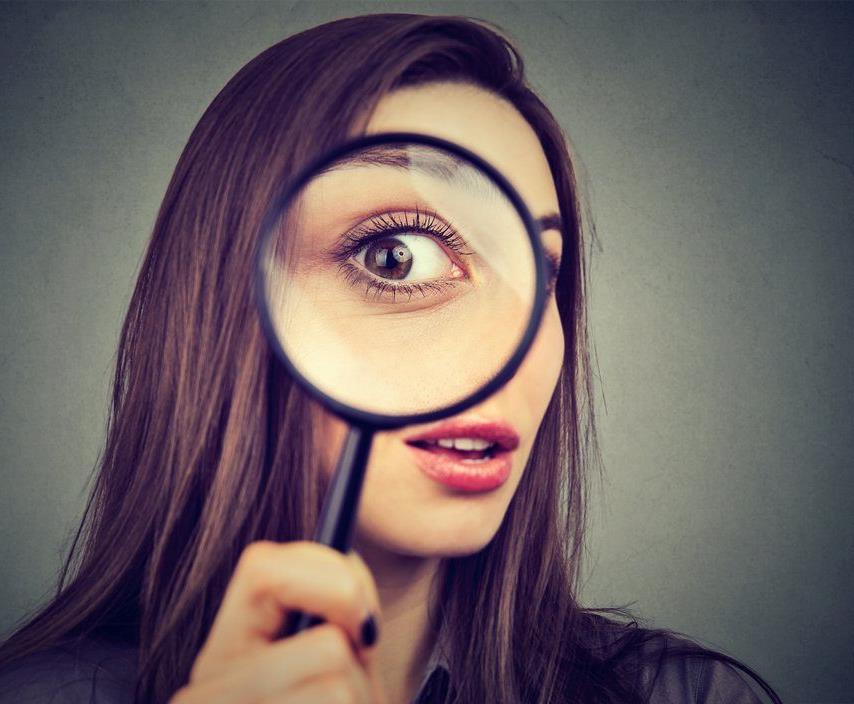 KI
VAGY
TE?
(Forrás: ???)
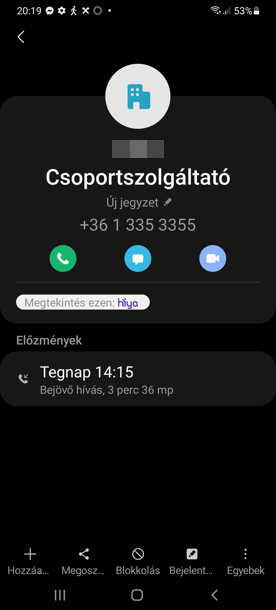 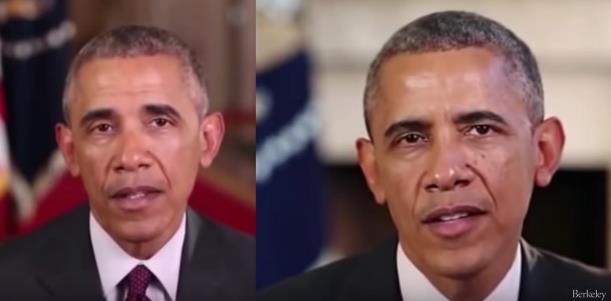 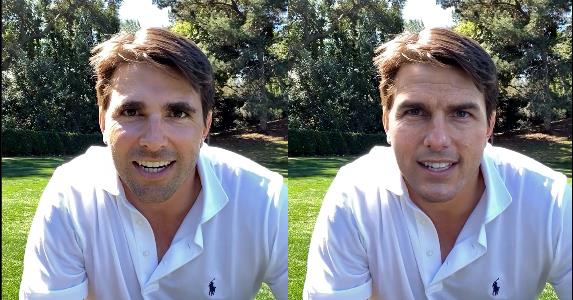 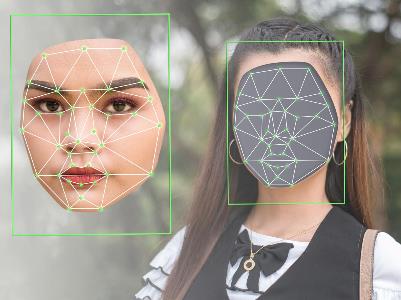 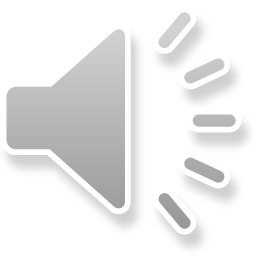 (Forrás: ???)
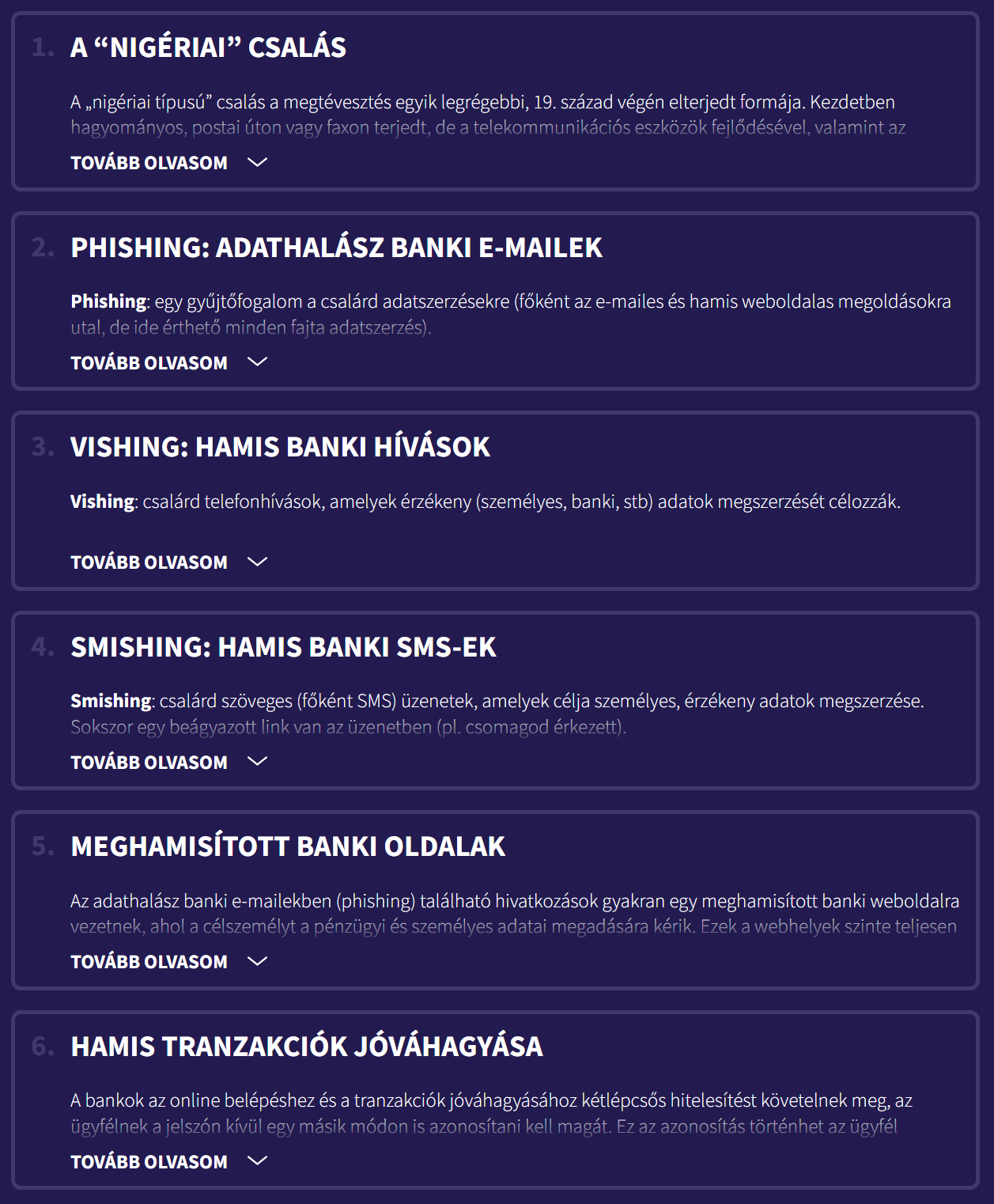 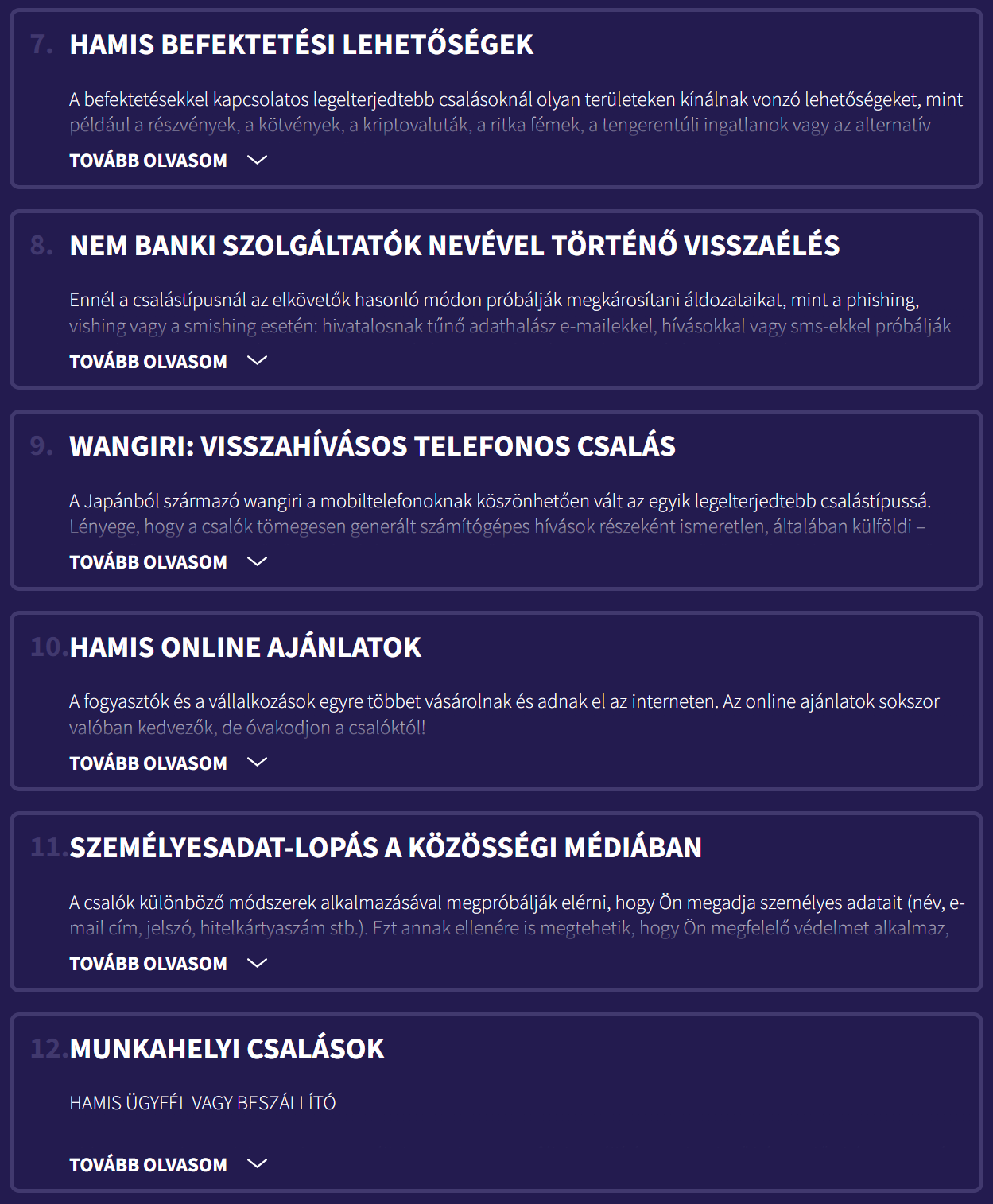 https://kiberpajzs.hu
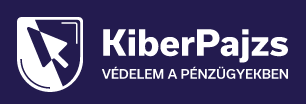 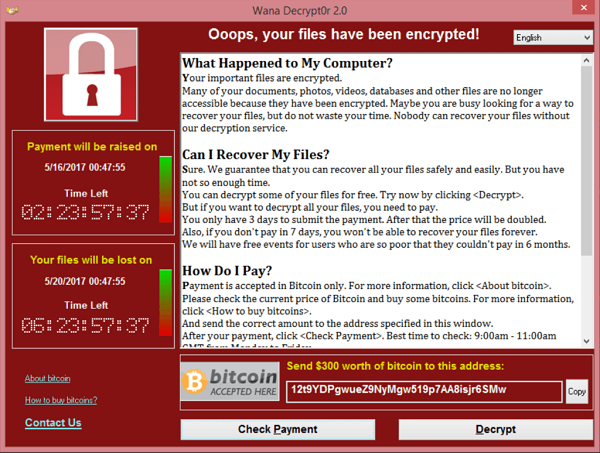 (Forrás: ???)
Zsaroló-vírus(Ransomware)
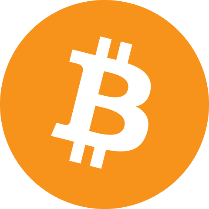 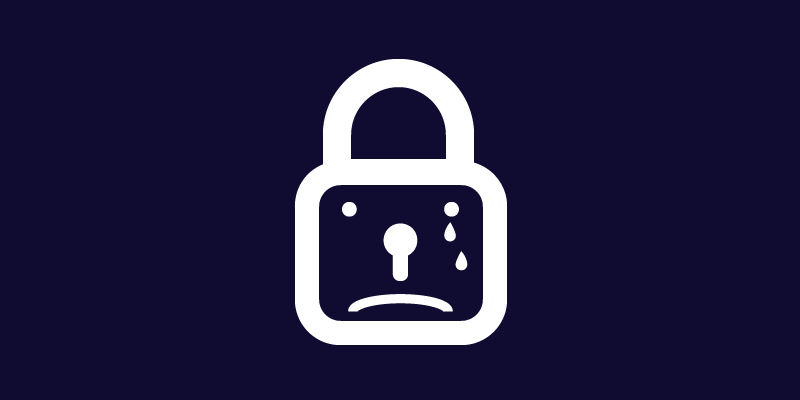 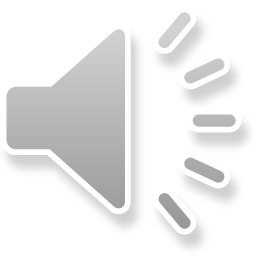 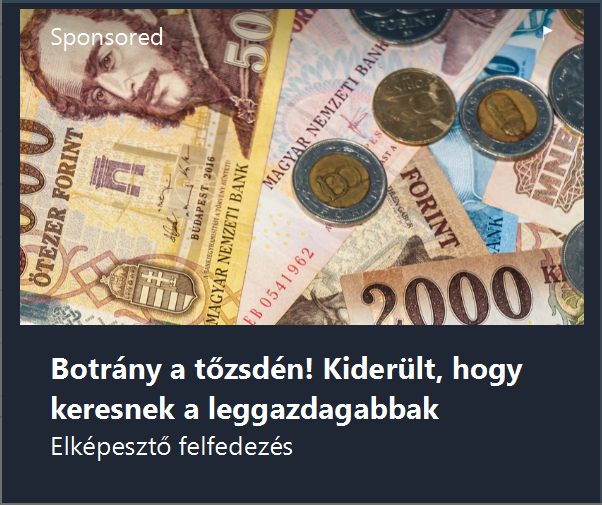 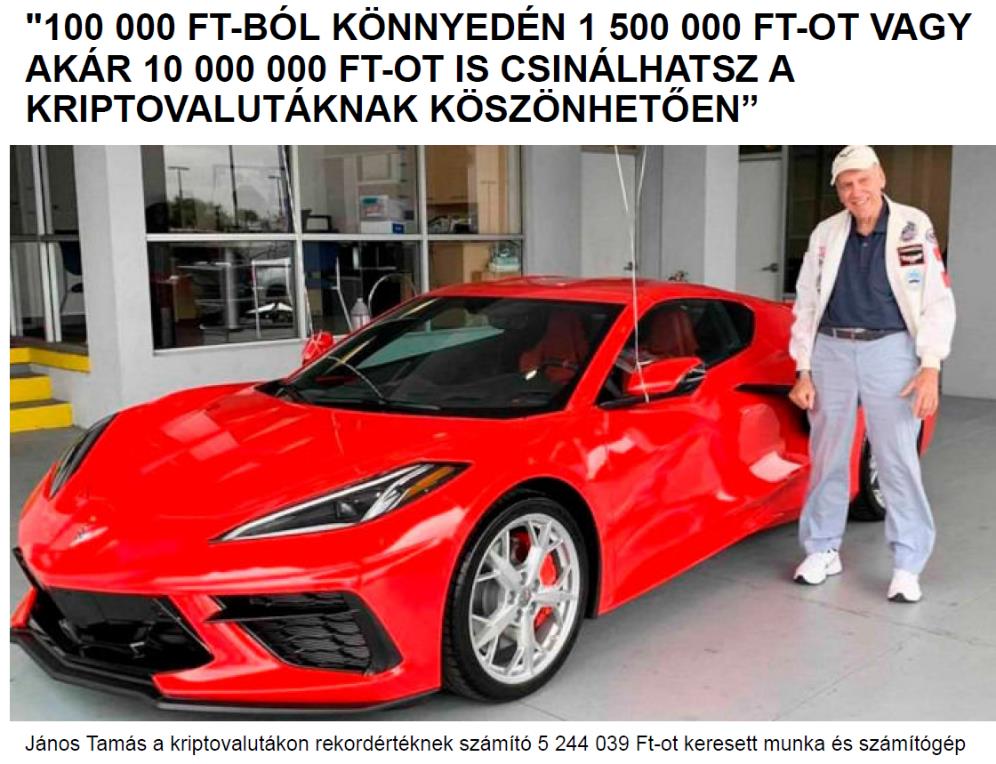 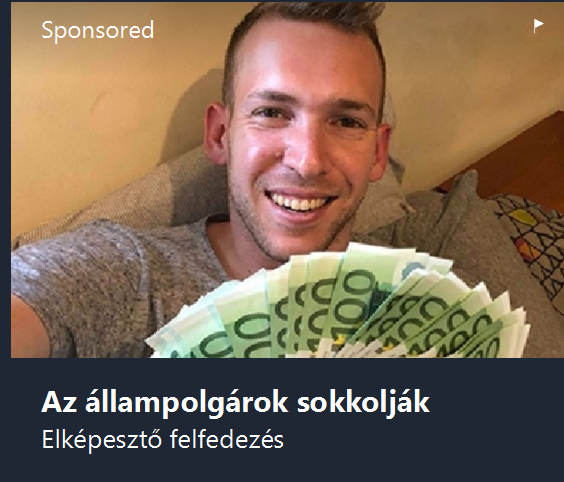 Hamis befektetési lehetőségek
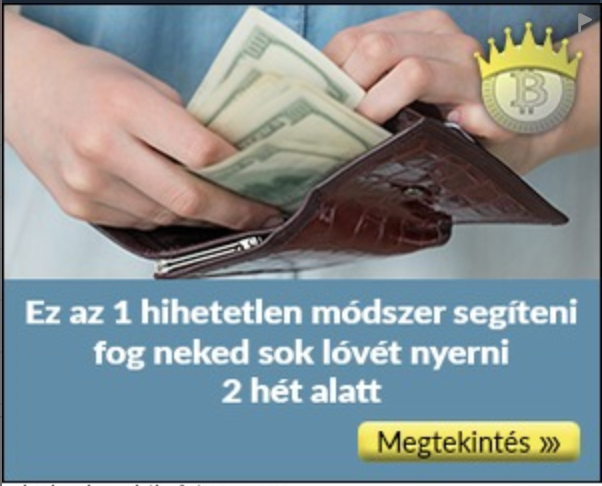 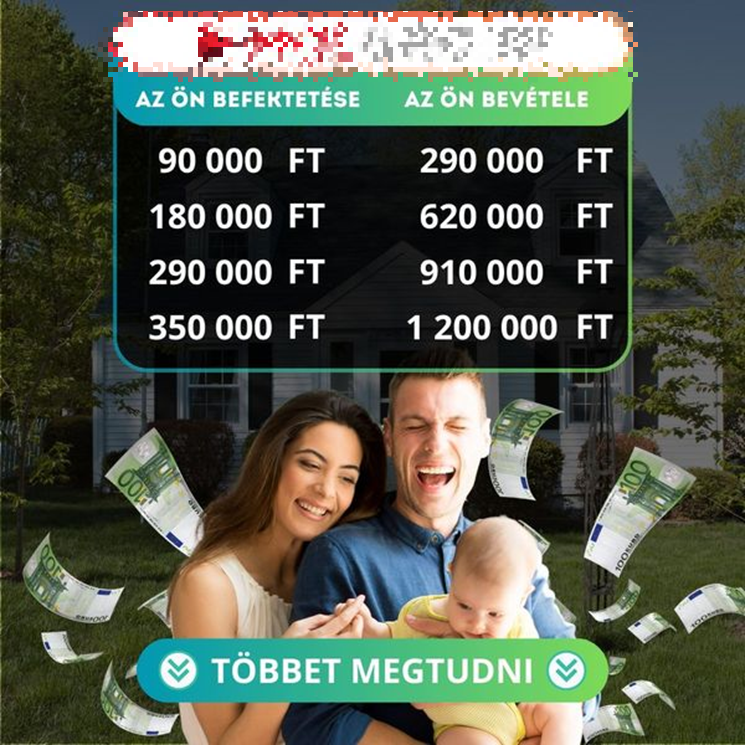 30
HAMIS
Deepfake befektetési csalás reklám film a Facebookon.
(Forrás: Szerző saját  video)
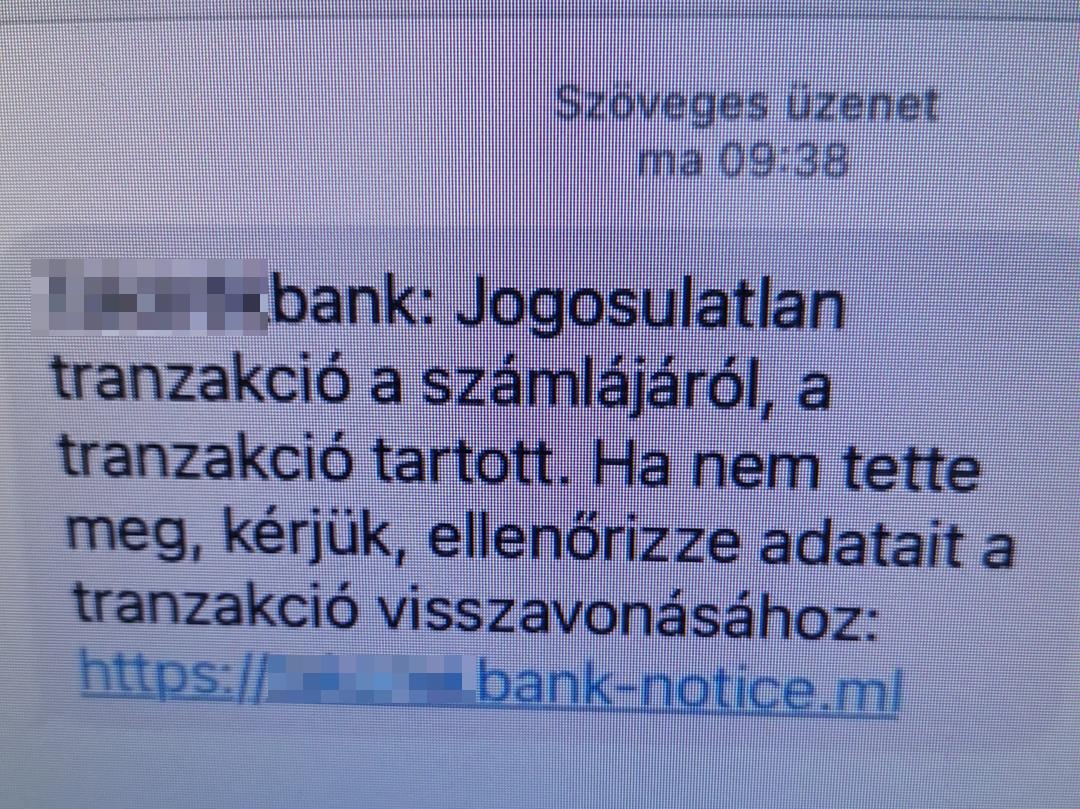 Hamis banki, rendőrségi és csomagküldő üzenetek
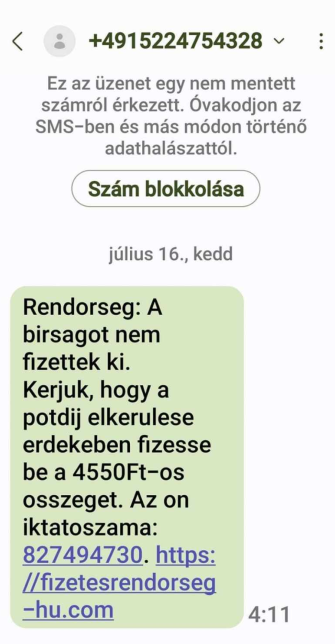 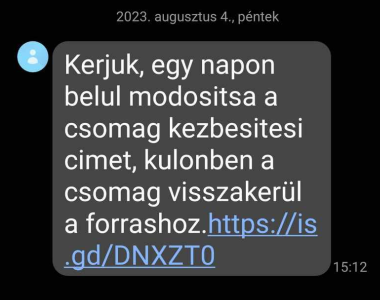 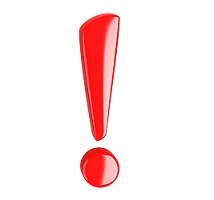 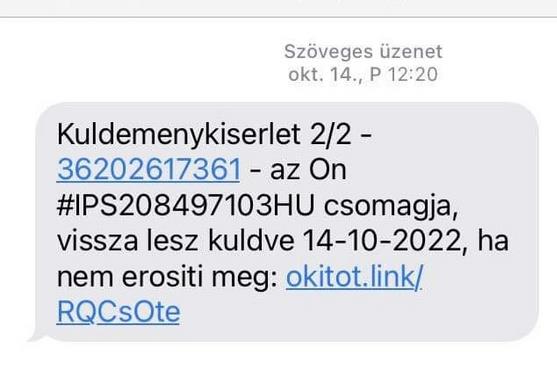 (Forrás: Szerző saját képek)
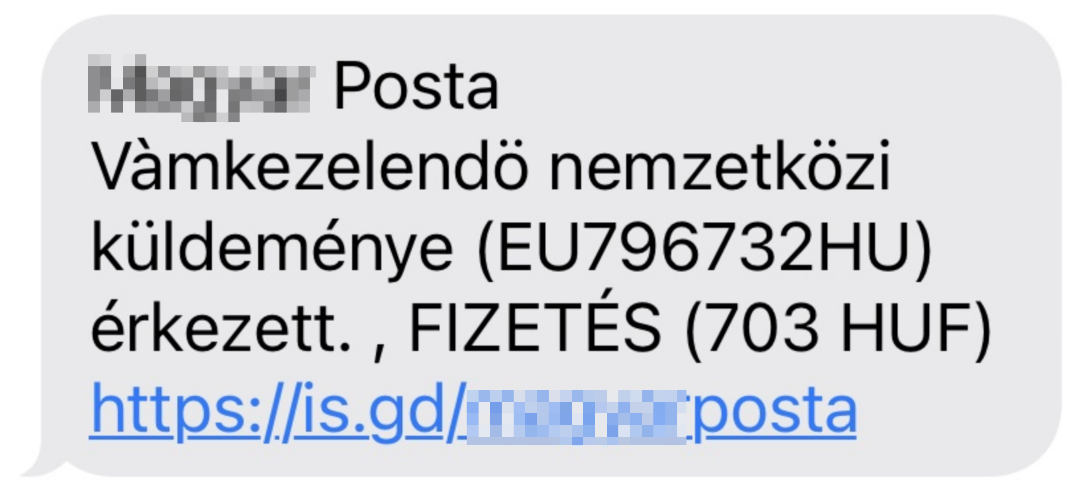 32
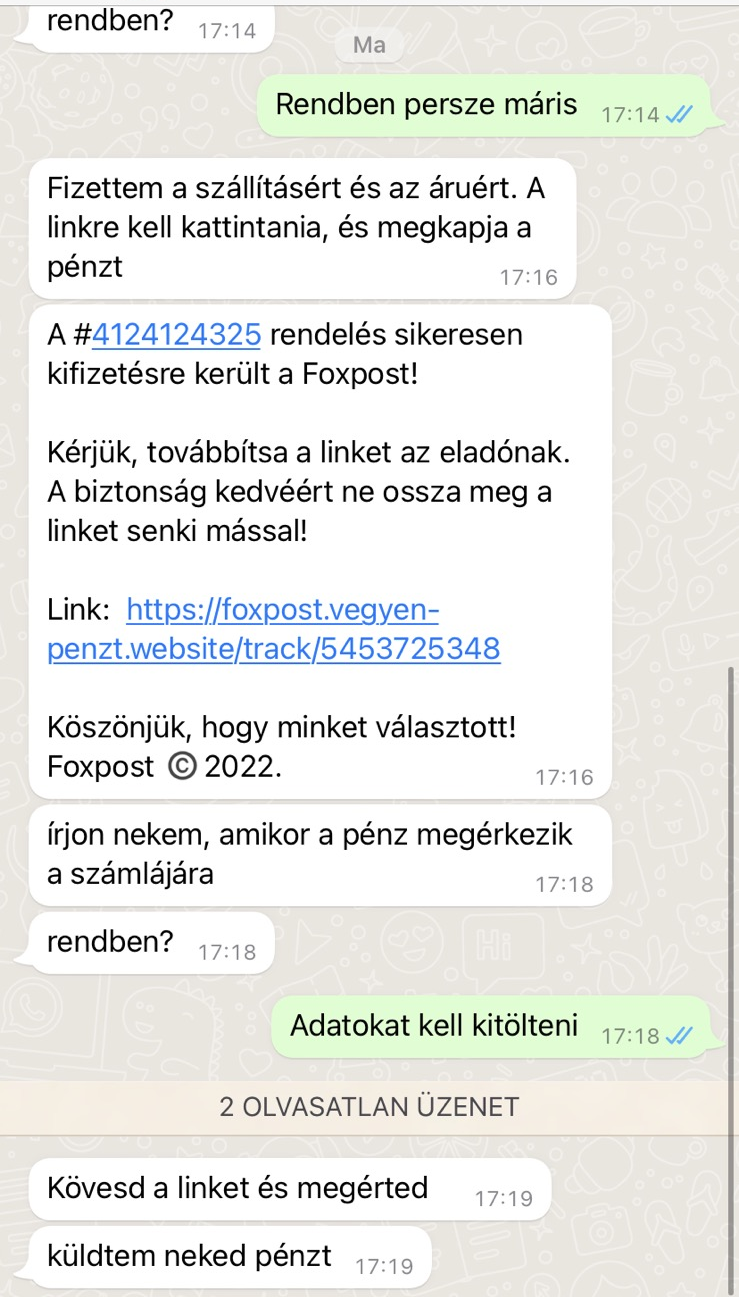 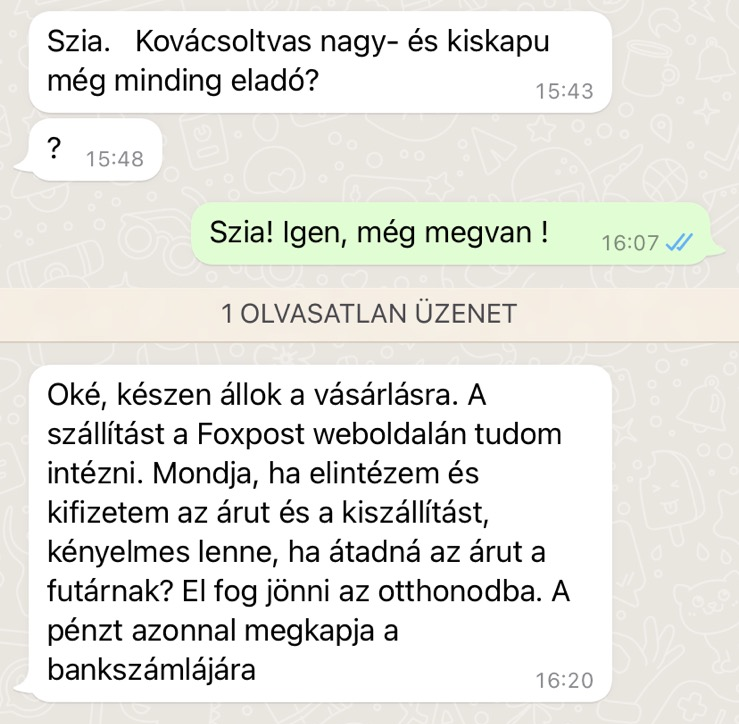 Csalásonlinepiactereken
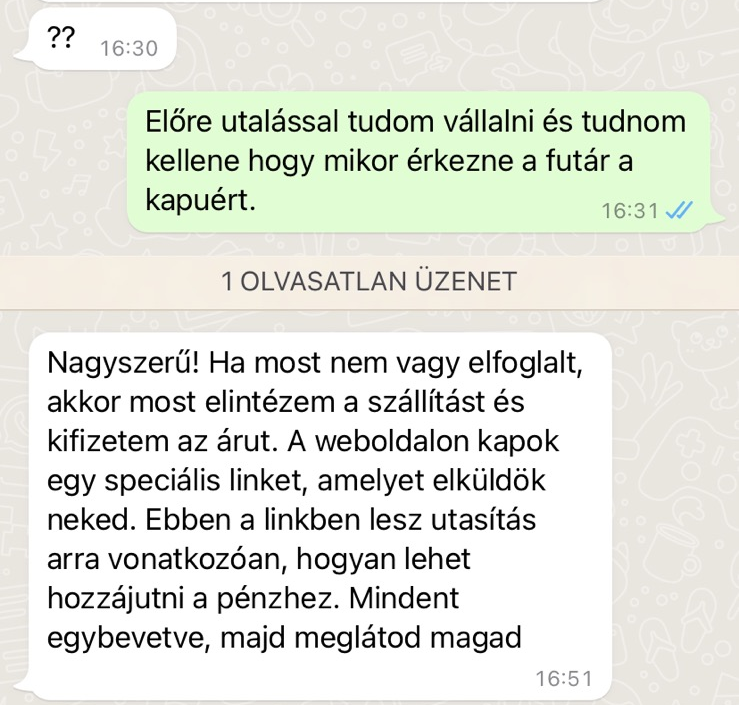 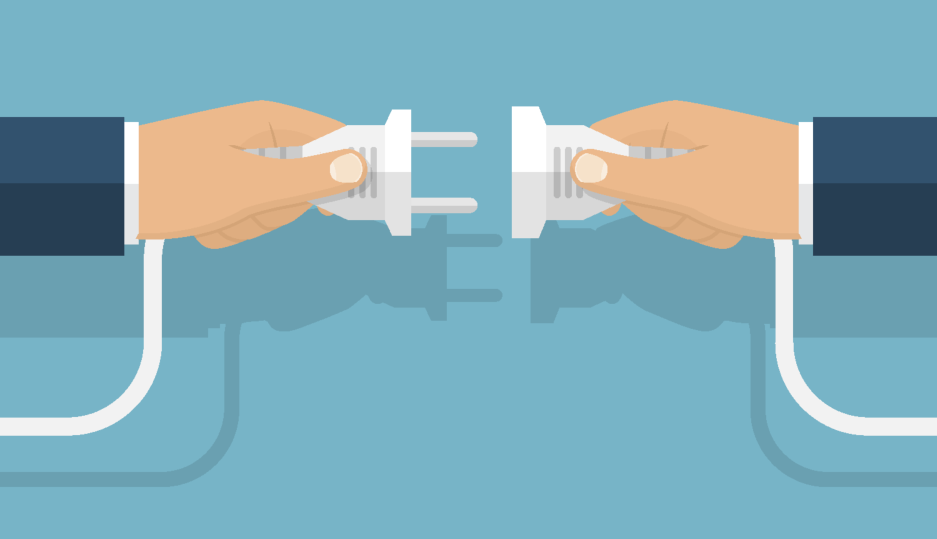 (Forrás: Szerző saját kép)
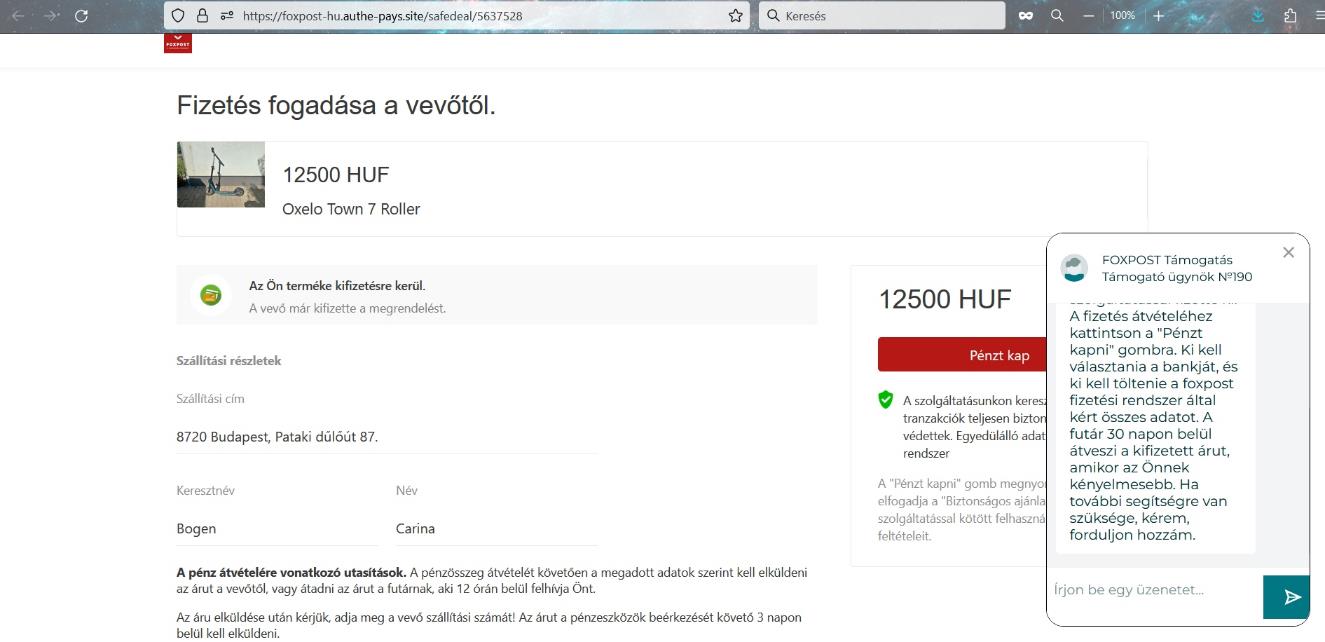 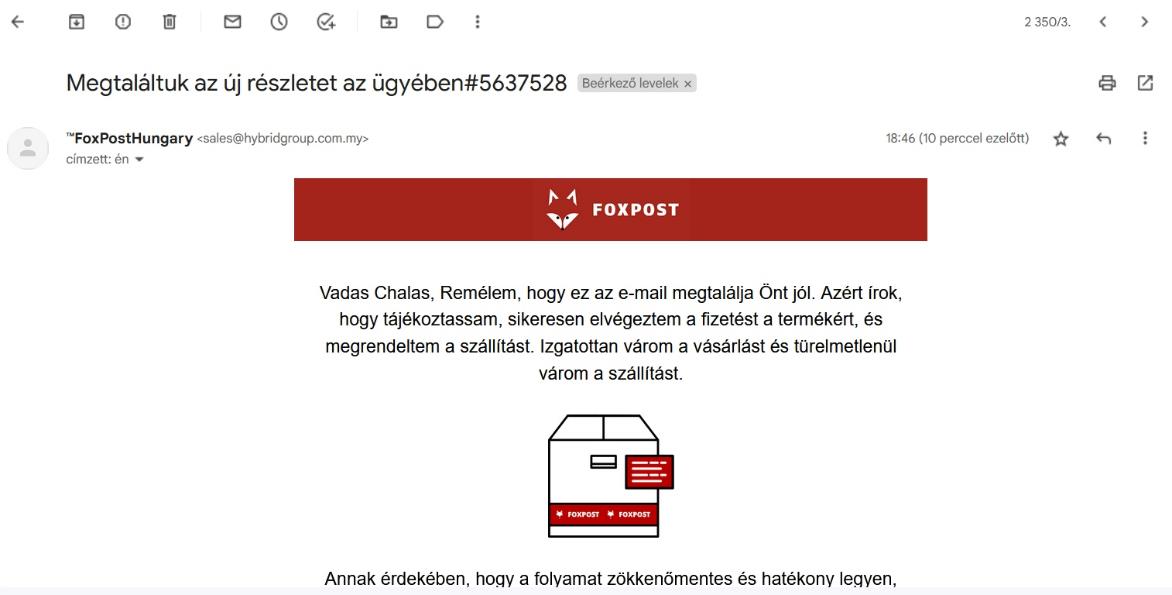 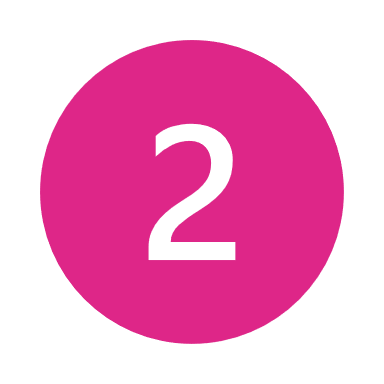 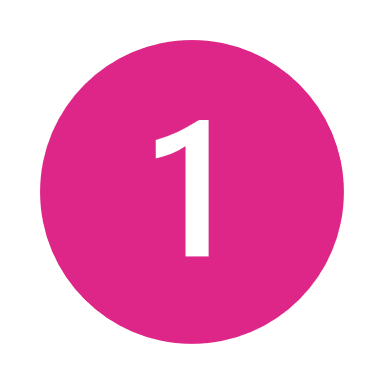 HAMIS
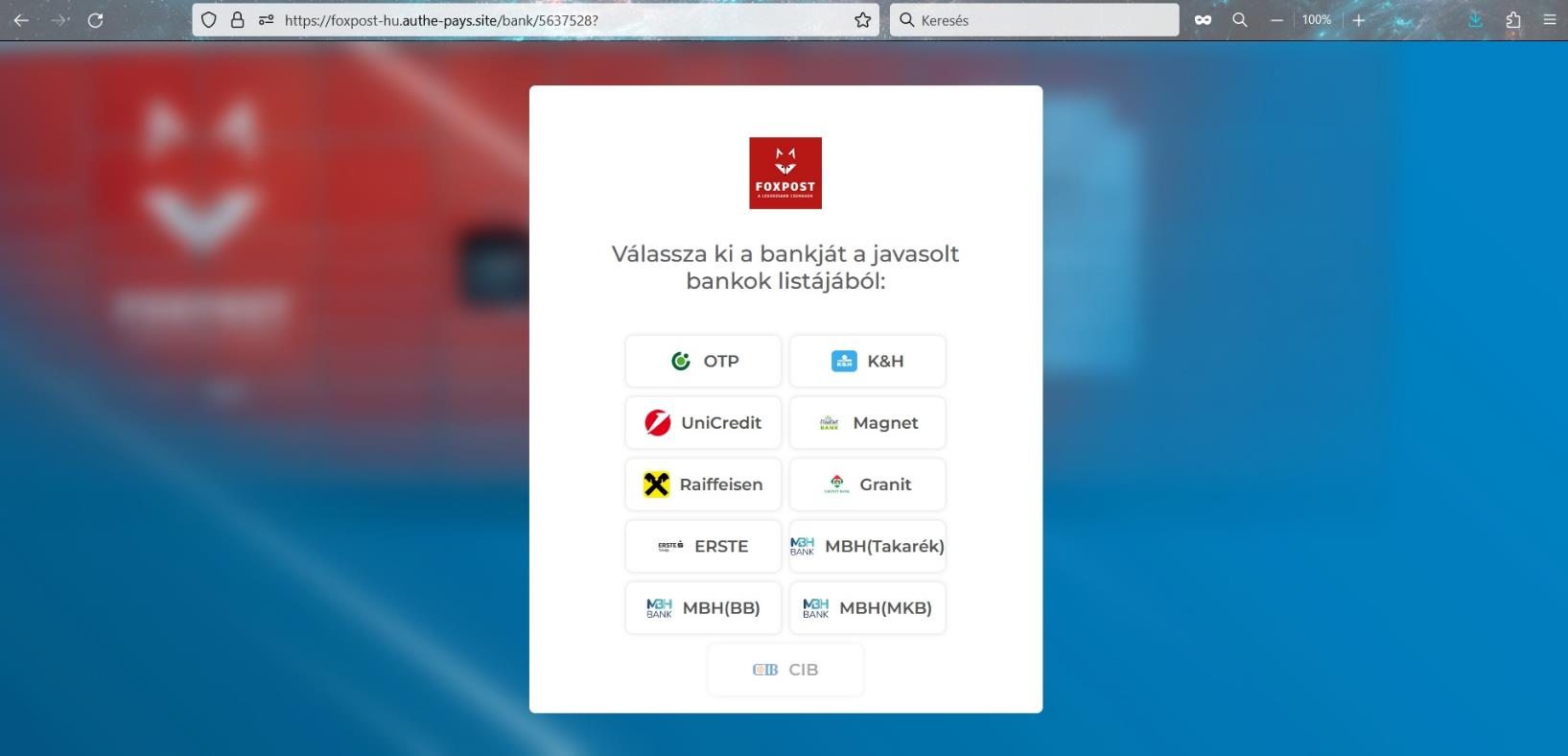 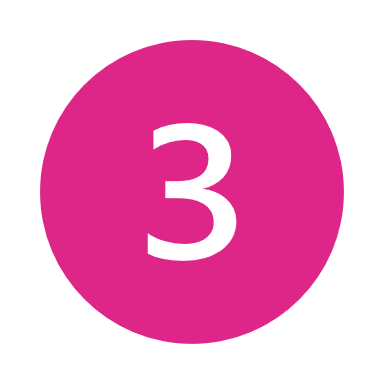 Hamis levél a Foxpost nevében
Hamis Foxpost oldal a termékről
„Függönyoldal” a hamis banki bejelentkezési oldalakhoz
(Forrás: Szerző saját kép)
TOP 6 általános biztonsági tipp
01
02
03
BANK
KÁRTYA
Wi-Fi
Bankunk soha nem küld olyan e-mailt, melyben személyes adataink és jelszavaink megadását kéri, és telefonon sem hív fel minket ezért!
Az egyes bankkártyák használatát különböző tranzakciós limitekkel tudod korlátozni.
Kerüld a nyilvános Wi-Fi hálózatok használatát!
04
05
06
NE KLIKKELJ
UP-TO-DATE
BACKUP
Győződj meg arról,hogy eszközeid
és alkalmazásaid naprakészek!
Alapos vizsgálat nélkül ne nyiss meg csatolmányokatés ne kattints linkekre!
Készítsbiztonsági mentéseket!
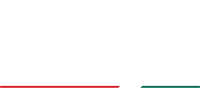 JÓ A SZIMATOD?
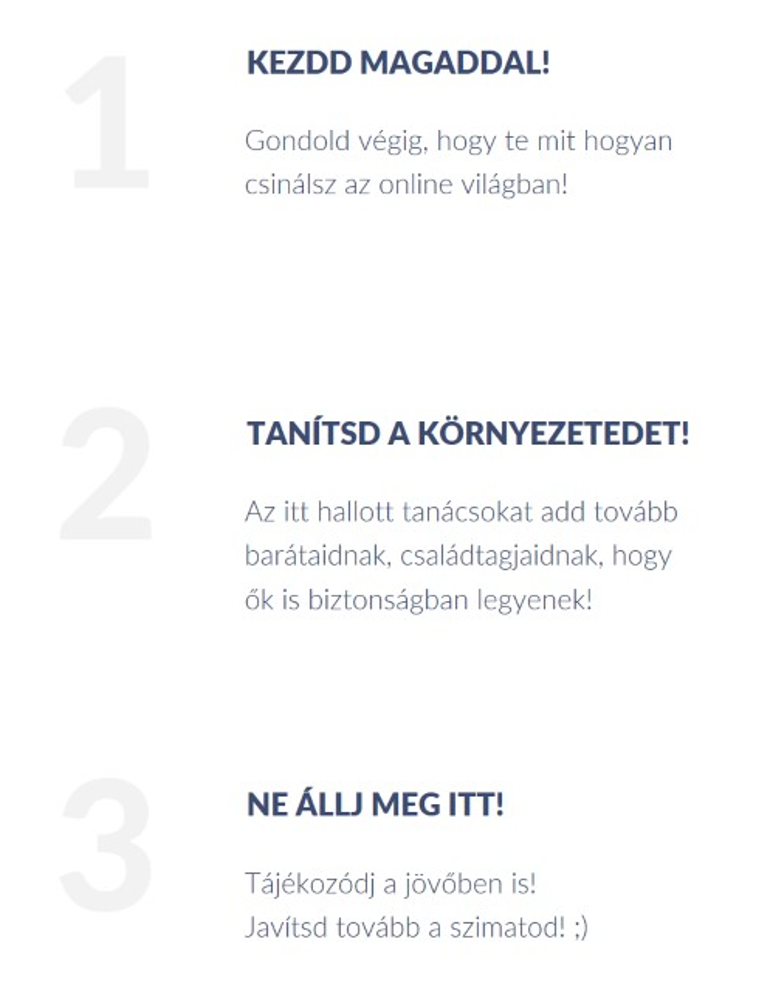 Légy környezeted biztonsági szakértője!
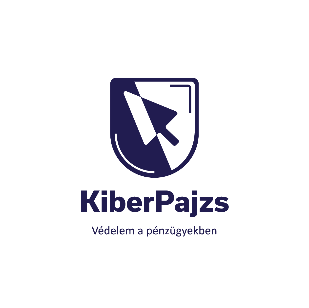 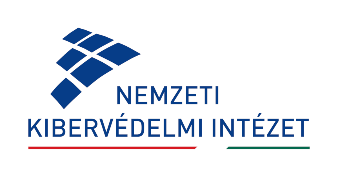 facebook.com/penz7
penz7.hu
Családoknak is!
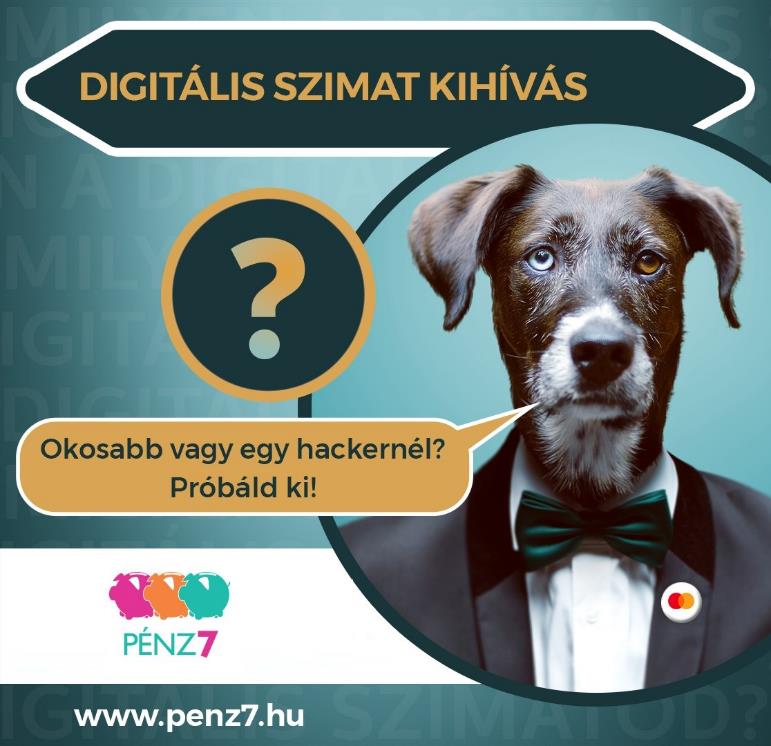 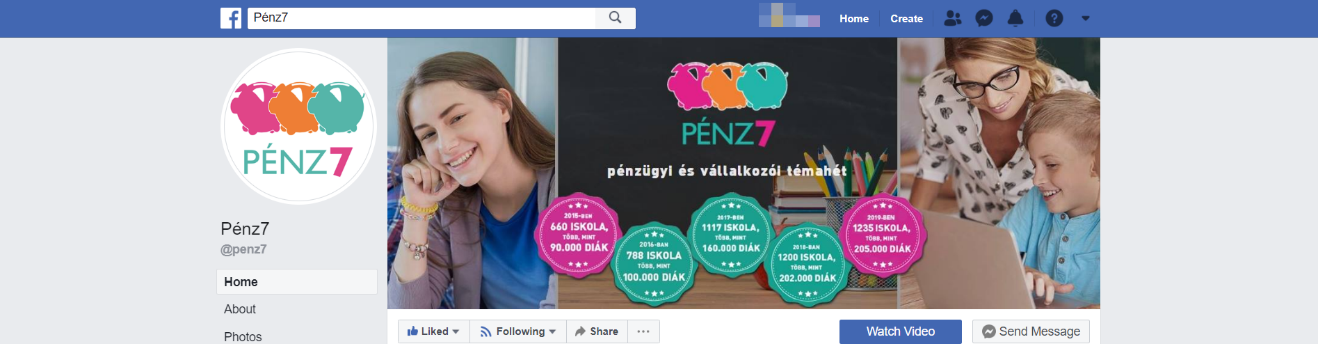 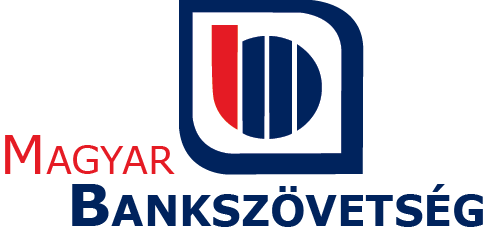 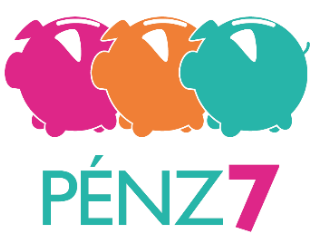 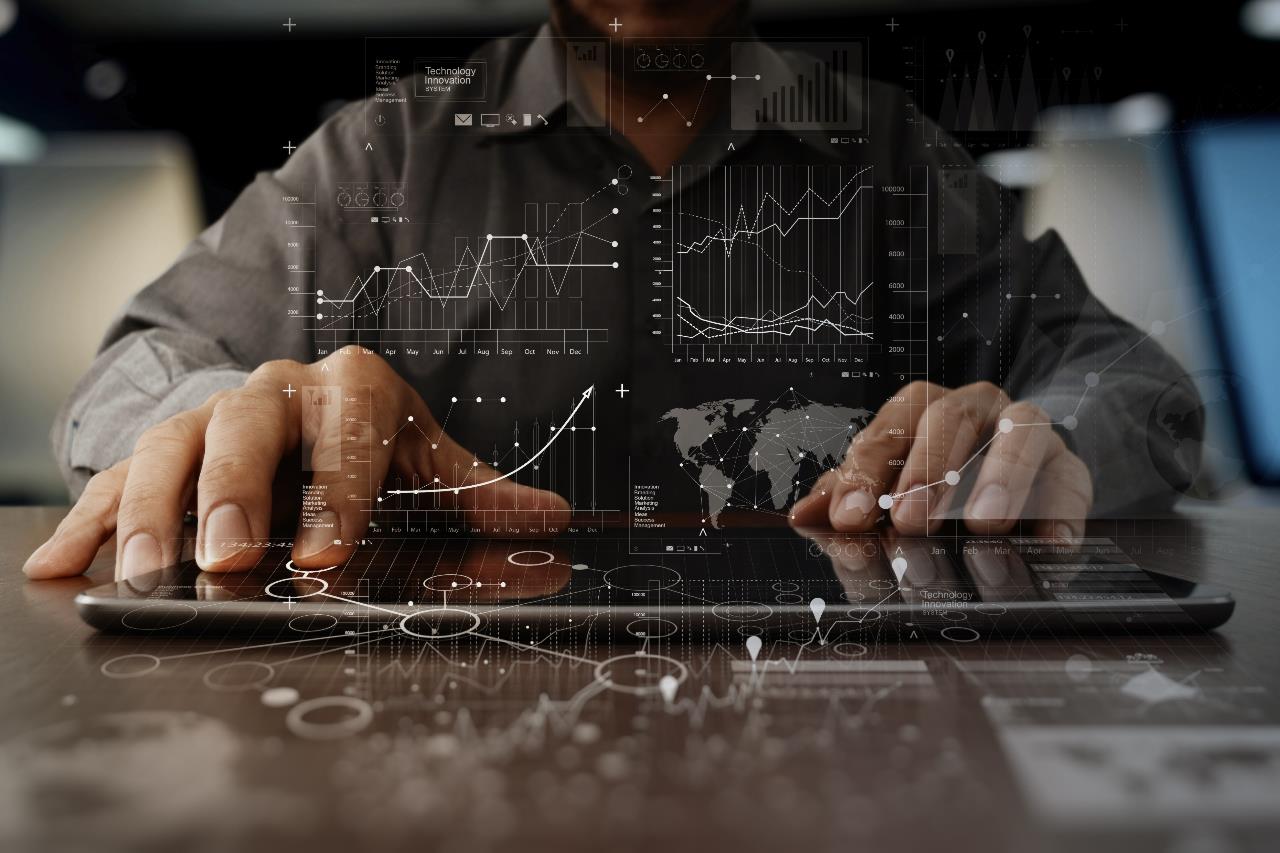 Pénzügyi biztonsága kibertérben
Köszönjük a figyelmet!
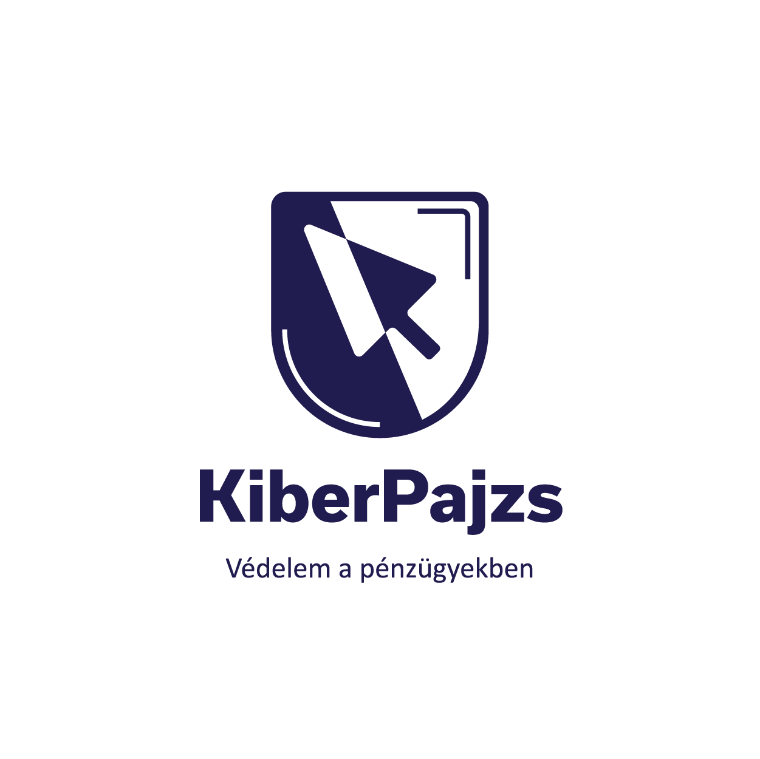 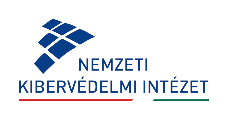 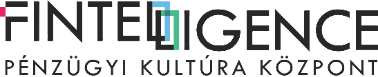 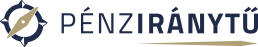